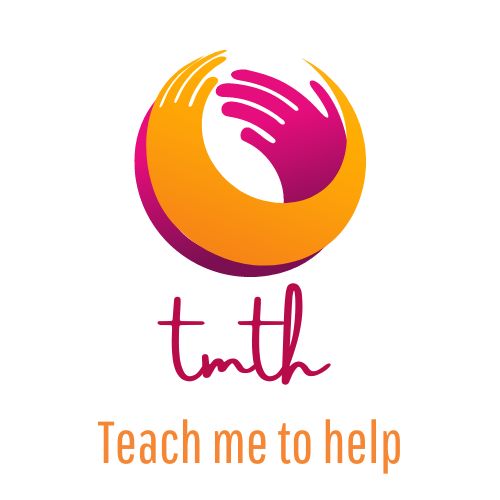 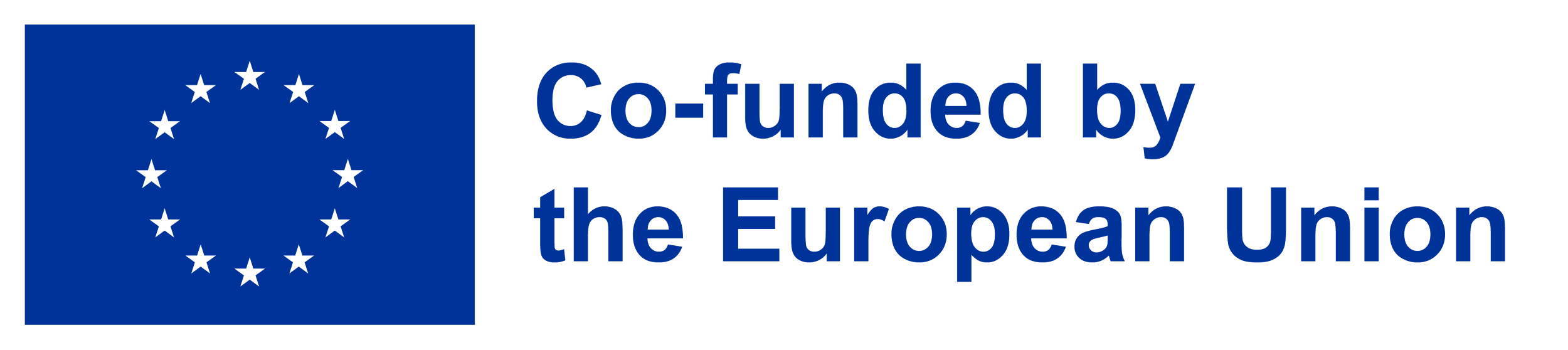 Apprends-moi à aider
Module I, Leçon 1 : Définition des concepts, des formes et des types de communication
Project no: 2022-1-RO01-KA220-VET-000085029
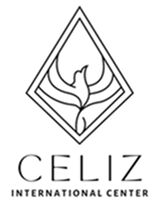 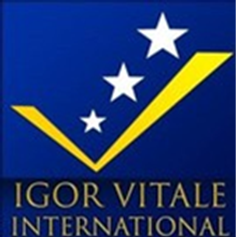 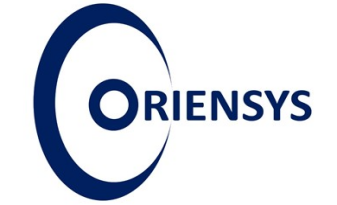 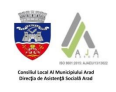 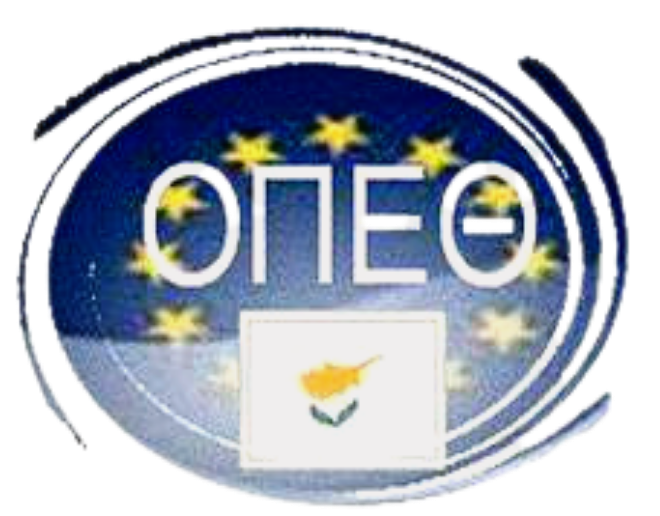 01
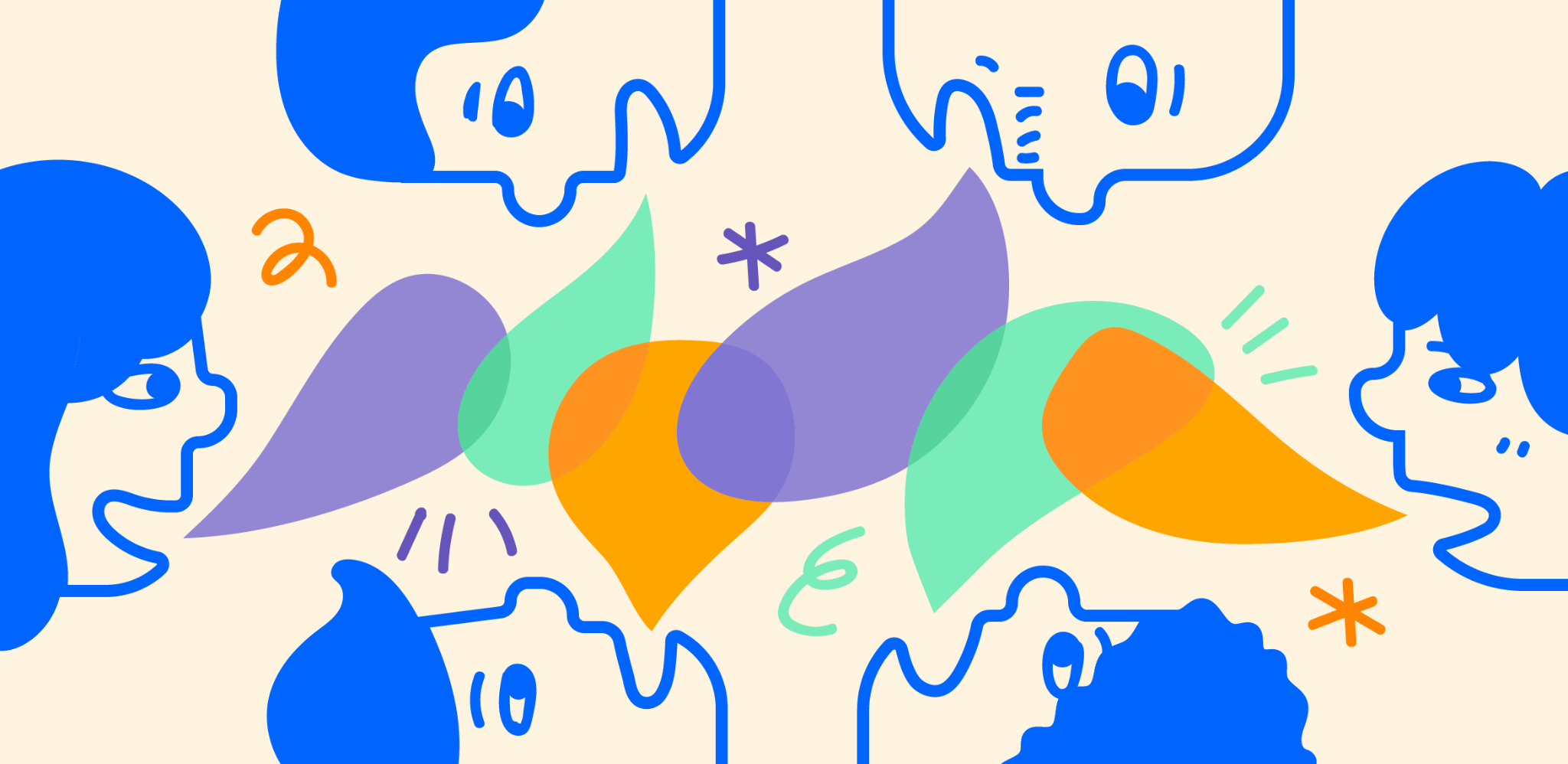 Introduction à la communication
Définition, importance et processus de communication
Définition de la communication
La communication est le processus de partage d’informations, d’idées, d’émotions et de compétences par l’utilisation de symboles, de mots, de sons ou de comportements. Il implique un expéditeur, qui encode et transmet le message, et un récepteur, qui décode et interprète le message. Ce processus peut se produire sous diverses formes telles que verbales, non verbales, écrites et visuelles.
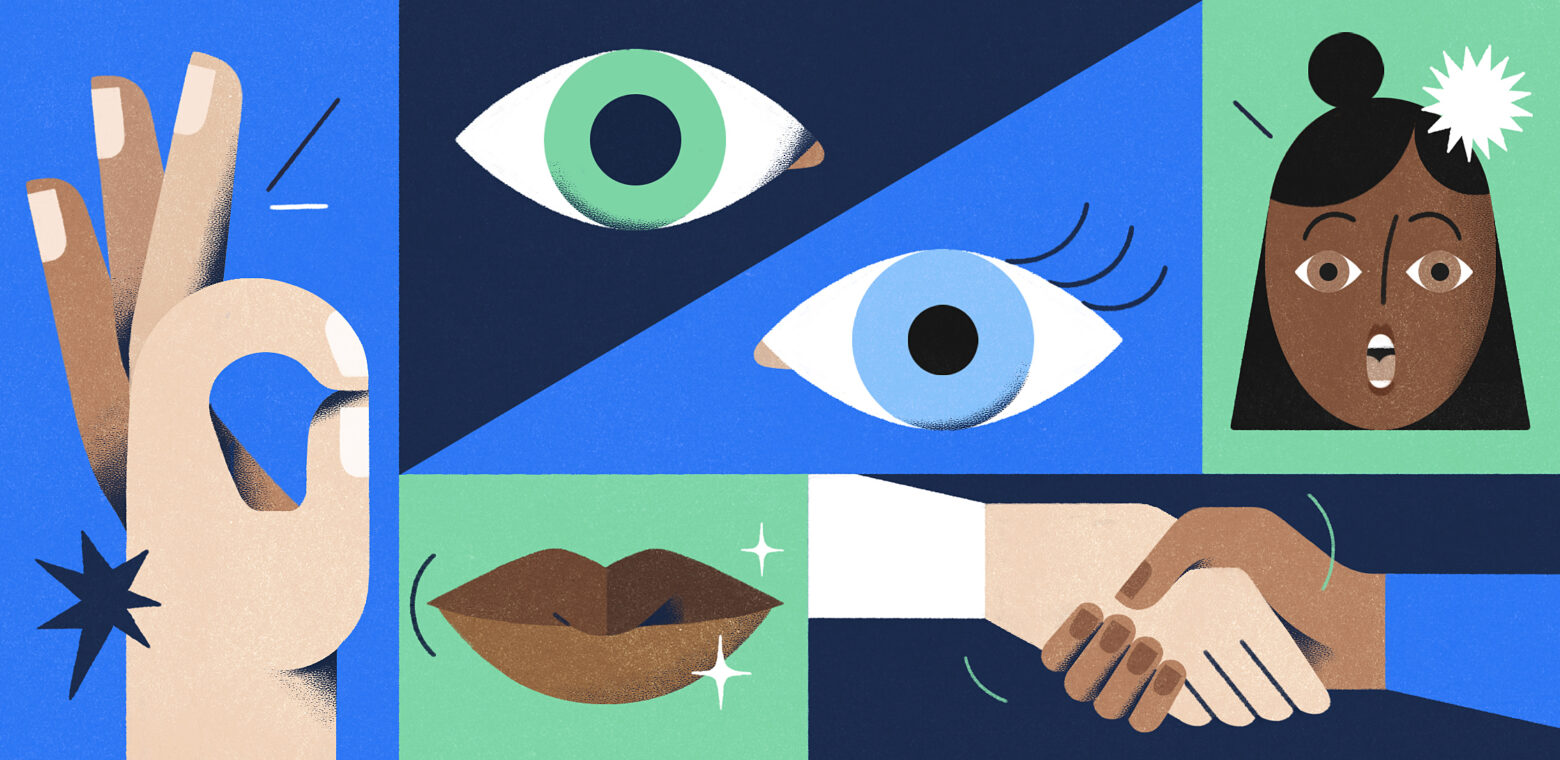 Le processus de communication
Il s’agit d’une interaction dynamique impliquant plusieurs éléments clés :
Expéditeur - crée le message
Message - informations, idées, réflexions partagées par l’expéditeur
Support ou canal - moyen par lequel le message est transmis
Récepteur - personne à qui le message est adressé
Rétroaction - réponse du récepteur à l’expéditeur
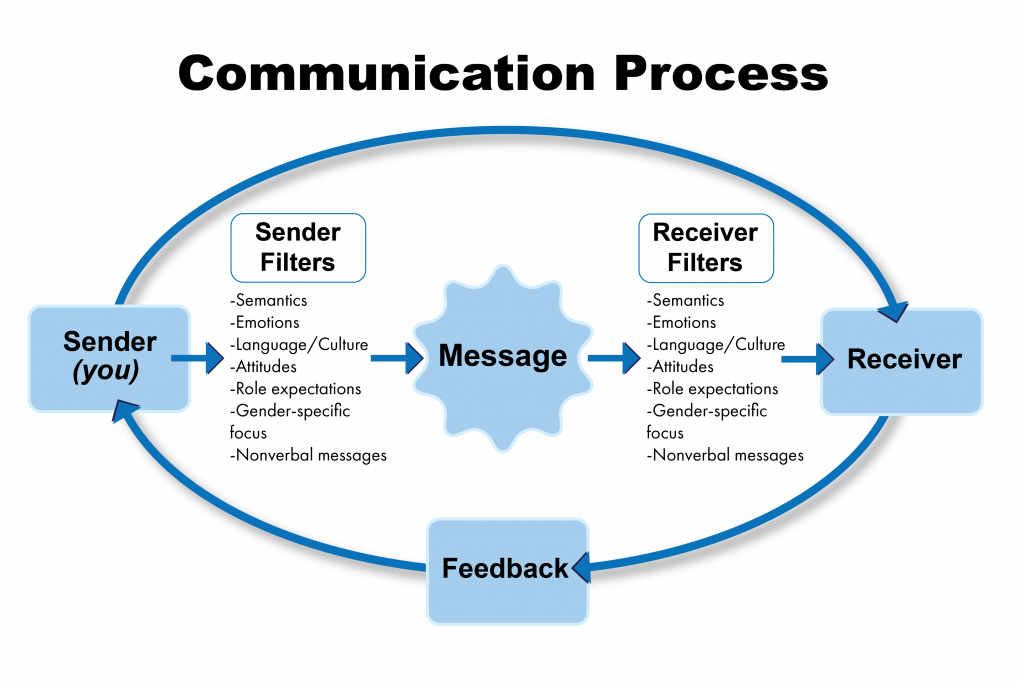 02
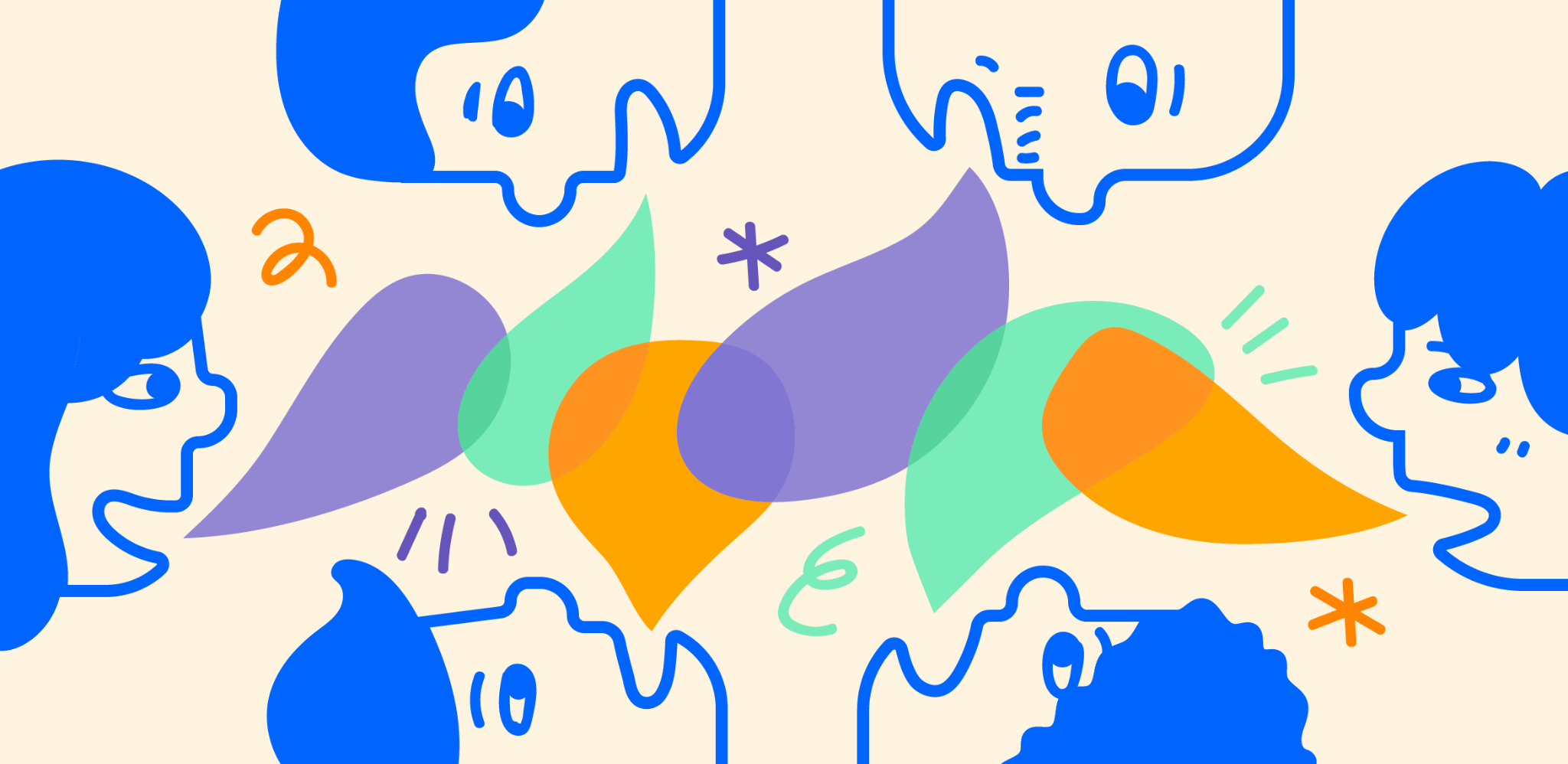 Types et formes de communication
Types, formes et obstacles
Types de communication
La communication verbale est l’utilisation de mots parlés ou écrits 
Communication orale - conversations en face à face, appels téléphoniques, vidéoconférences, présentations
Communication écrite - courriels, lettres, rapports, notes de service, publications sur les médias sociaux
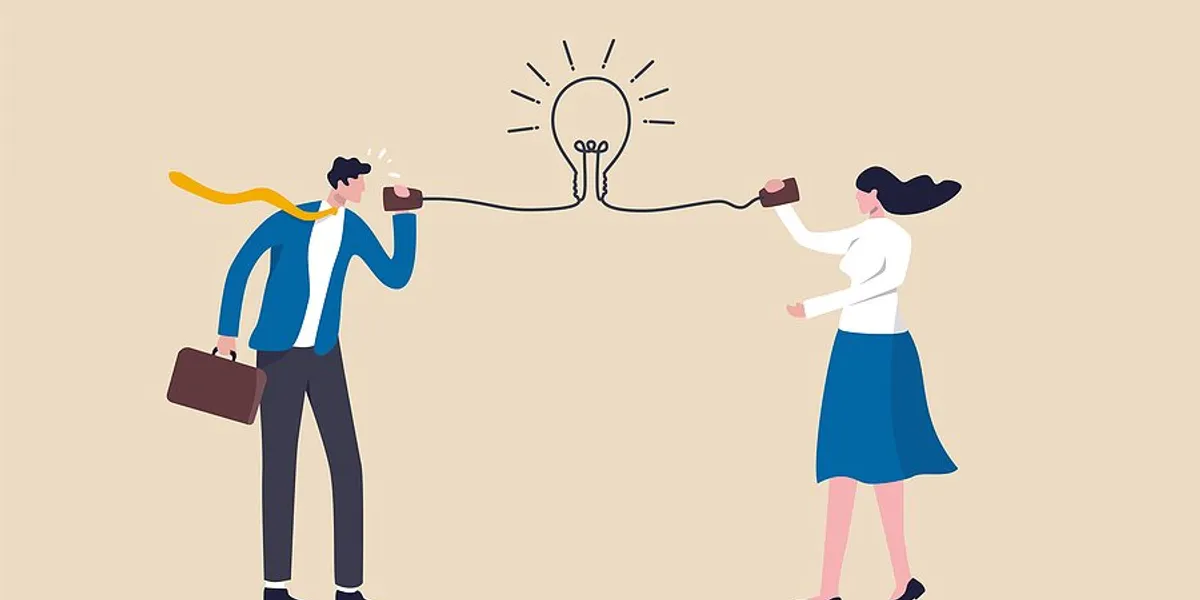 Types de communication
Communication non verbale : utilisation du langage corporel, des gestes, des expressions faciales, du contact visuel, de la posture, d’autres comportements physiques pour transmettre des messages
Les moyens non verbaux de communication les plus connus sont la kinésie, la proxémie, l’haptique, la chronémique, le paralangage (qui est le ton, la hauteur et le volume de la voix).
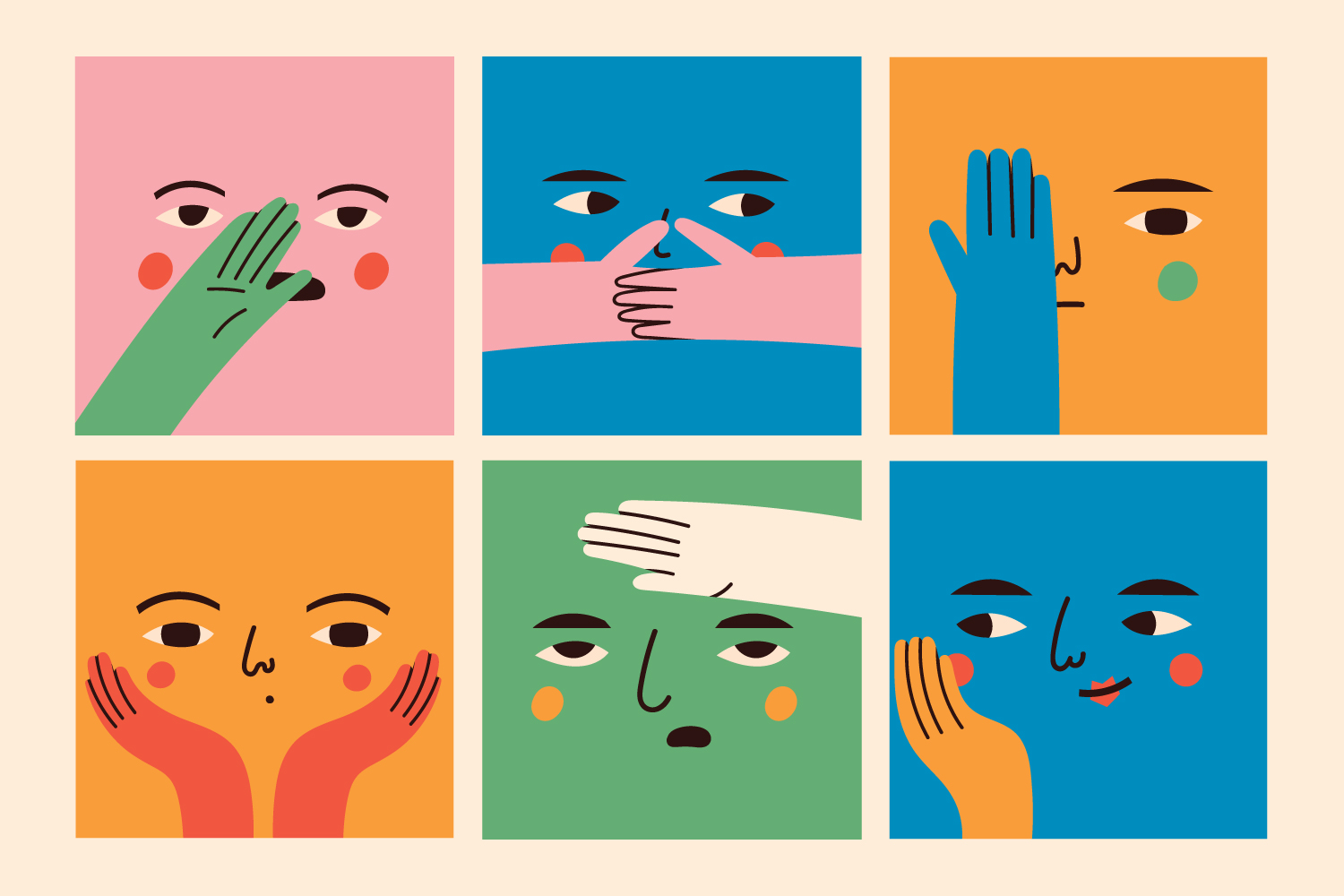 Formes de communication
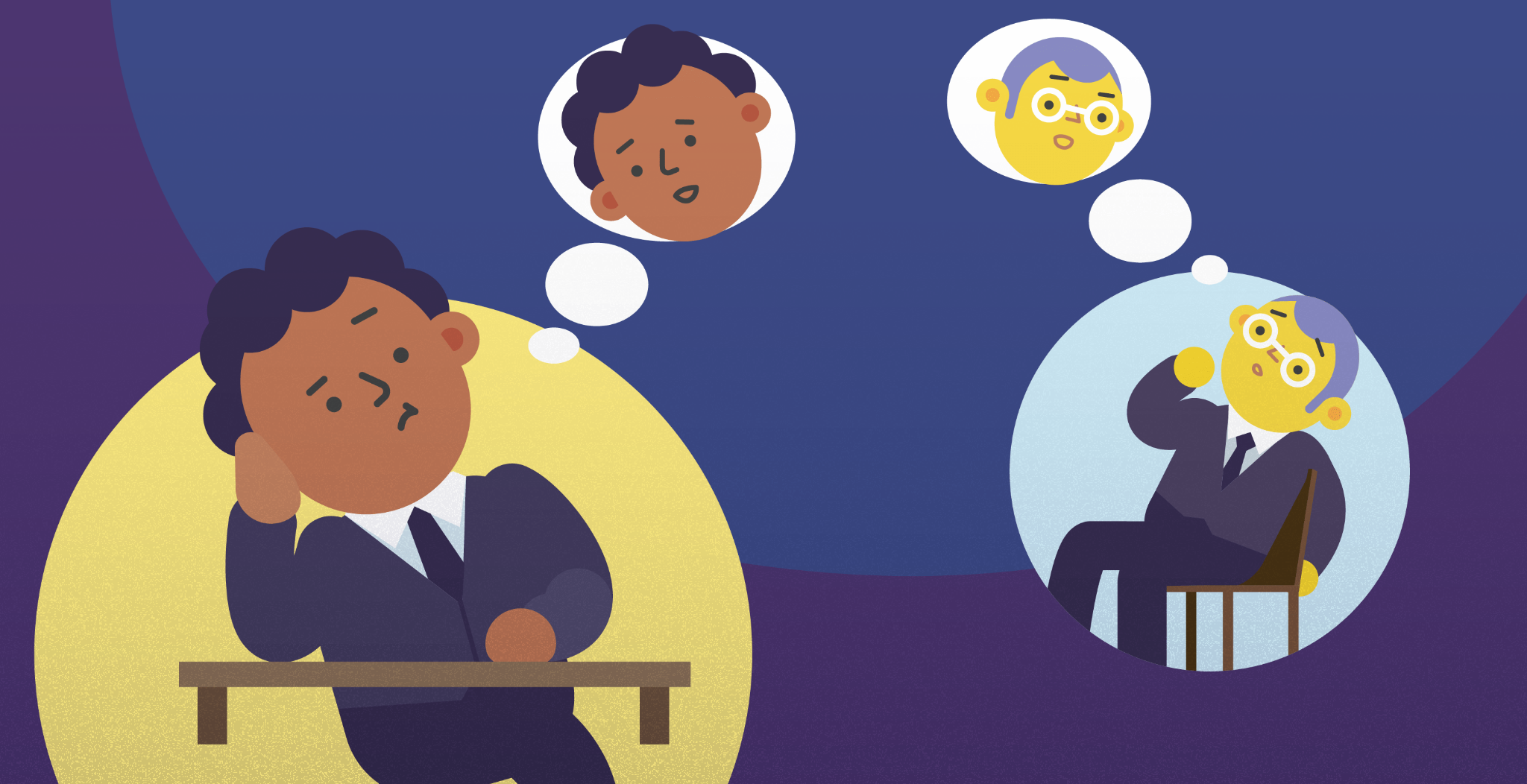 La communication peut prendre quatre formes : intrapersonnelle, interpersonnelle, publique et de masse.
Communication intrapersonnelle
pensées, discours intérieur, réflexions internes
Communication interpersonnelle
Direct, face à face entre deux ou plusieurs personnes
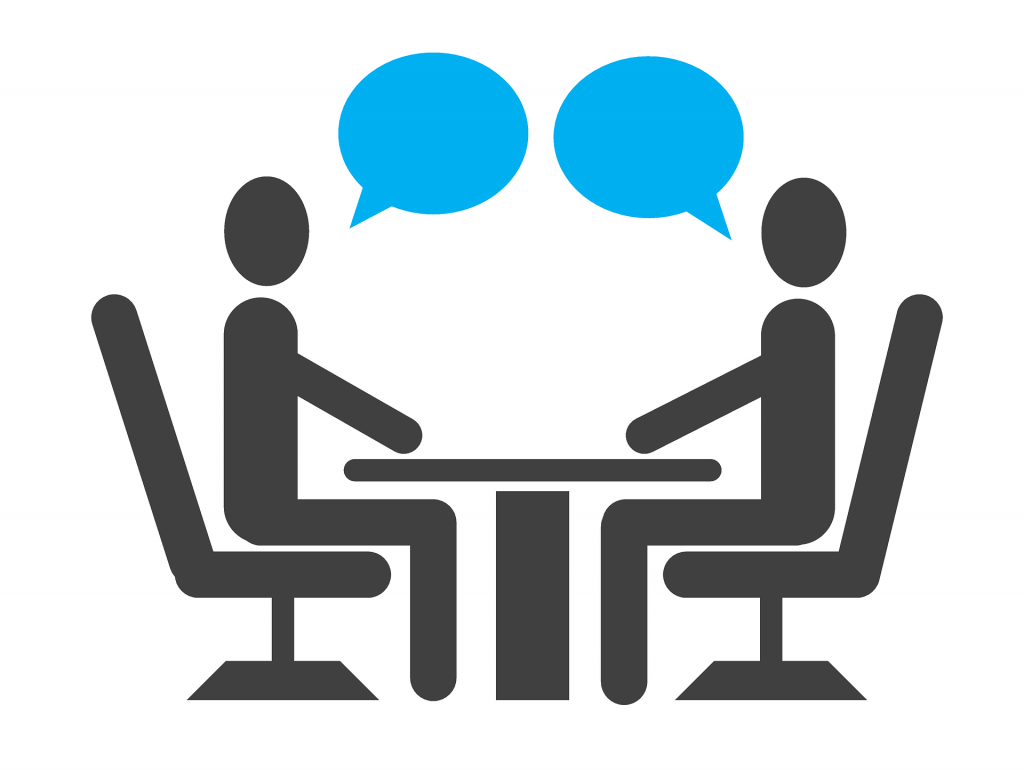 Formes de communication
Communication publique
Lorsqu’une personne s’adresse à un large public - prise de parole en public, conférences universitaires ou émissions médiatiques

Communication de masse
Diffusion de l’information auprès d’un large public, par le biais des médias de masse (télévision, radio, journaux, internet)
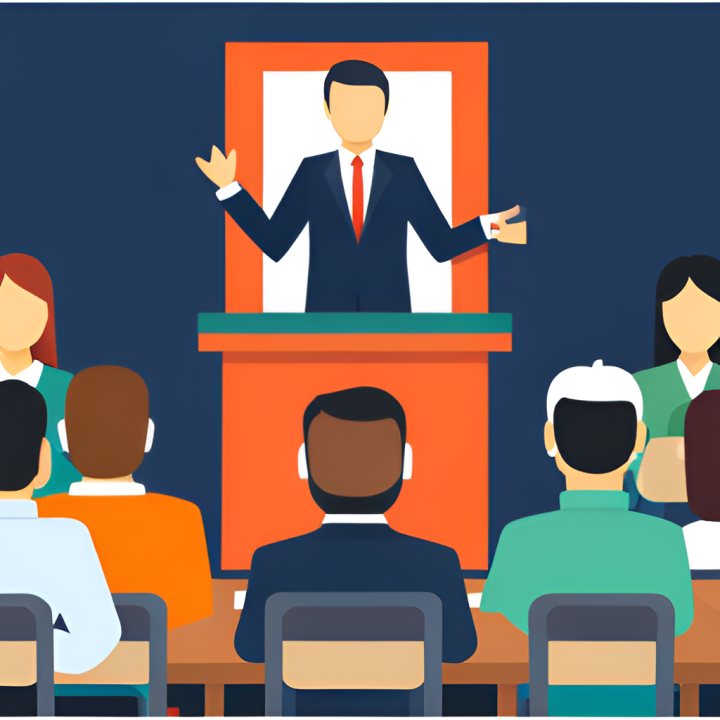 Obstacles à une communication efficace
Les obstacles à une communication efficace sont des obstacles ou des défis qui entravent l’échange réussi d’informations, d’idées, d’émotions ou de compétences entre des individus ou des groupes. Ces obstacles peuvent se manifester sous diverses formes et provenir de différentes sources, entravant la clarté, la compréhension et l’efficacité de la communication.
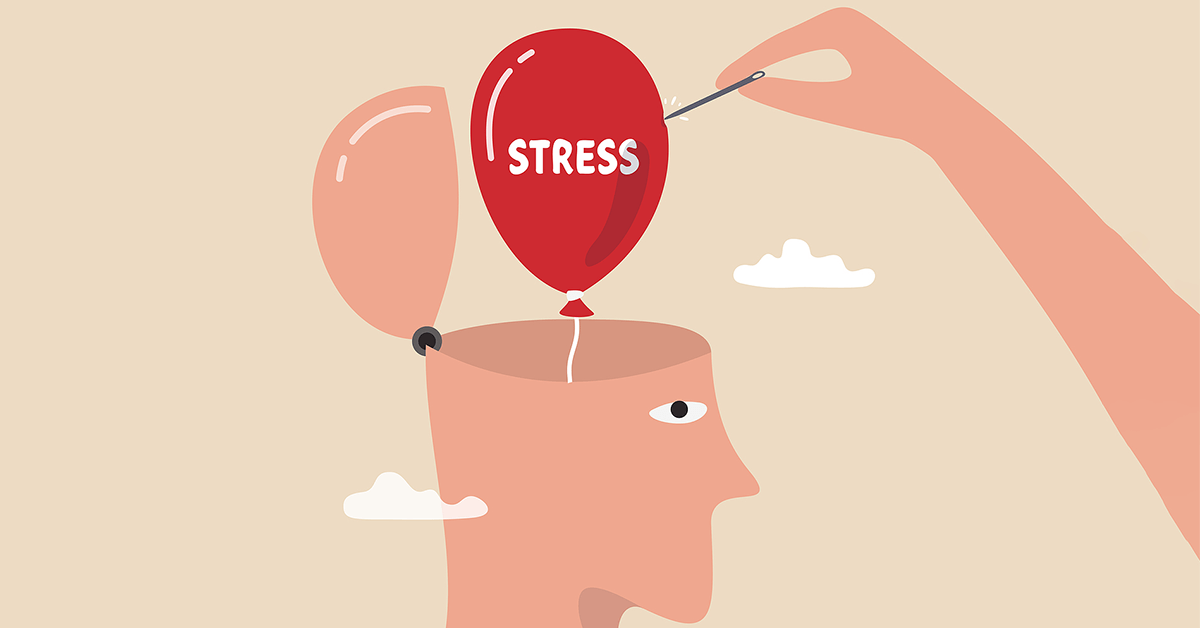 Obstacles à une communication efficace
Barrières physiques
Bruit
Distance
Mauvais éclairage
Problèmes techniques 

Barrières psychologiques
Stress 
Émotions
Santé mentale
Manque d’empathie
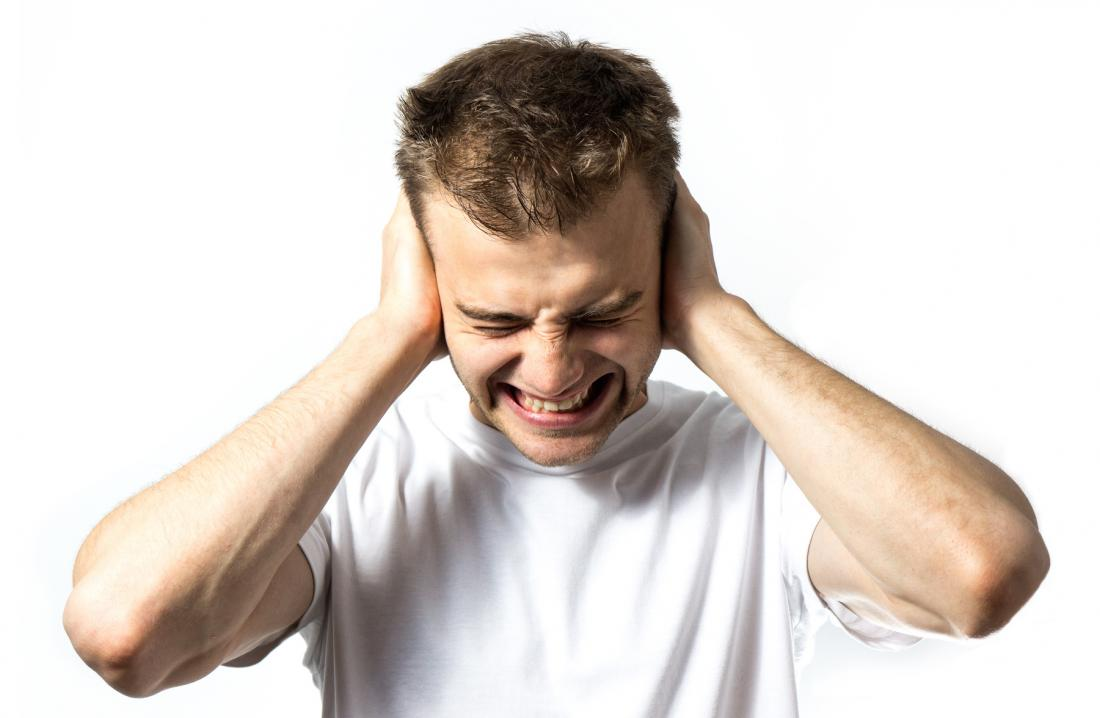 Obstacles à une communication efficace
Barrières linguistiques
Ne pas partager une langue commune ou des niveaux de compétence différents dans une langue partagée. Le jargon, le langage technique ou la terminologie complexe peuvent créer des obstacles pour les personnes qui ne sont pas familières avec le vocabulaire spécialisé.
Barrières culturelles
Différences de valeurs, de normes, de croyances, de styles de communication, de coutumes sociales
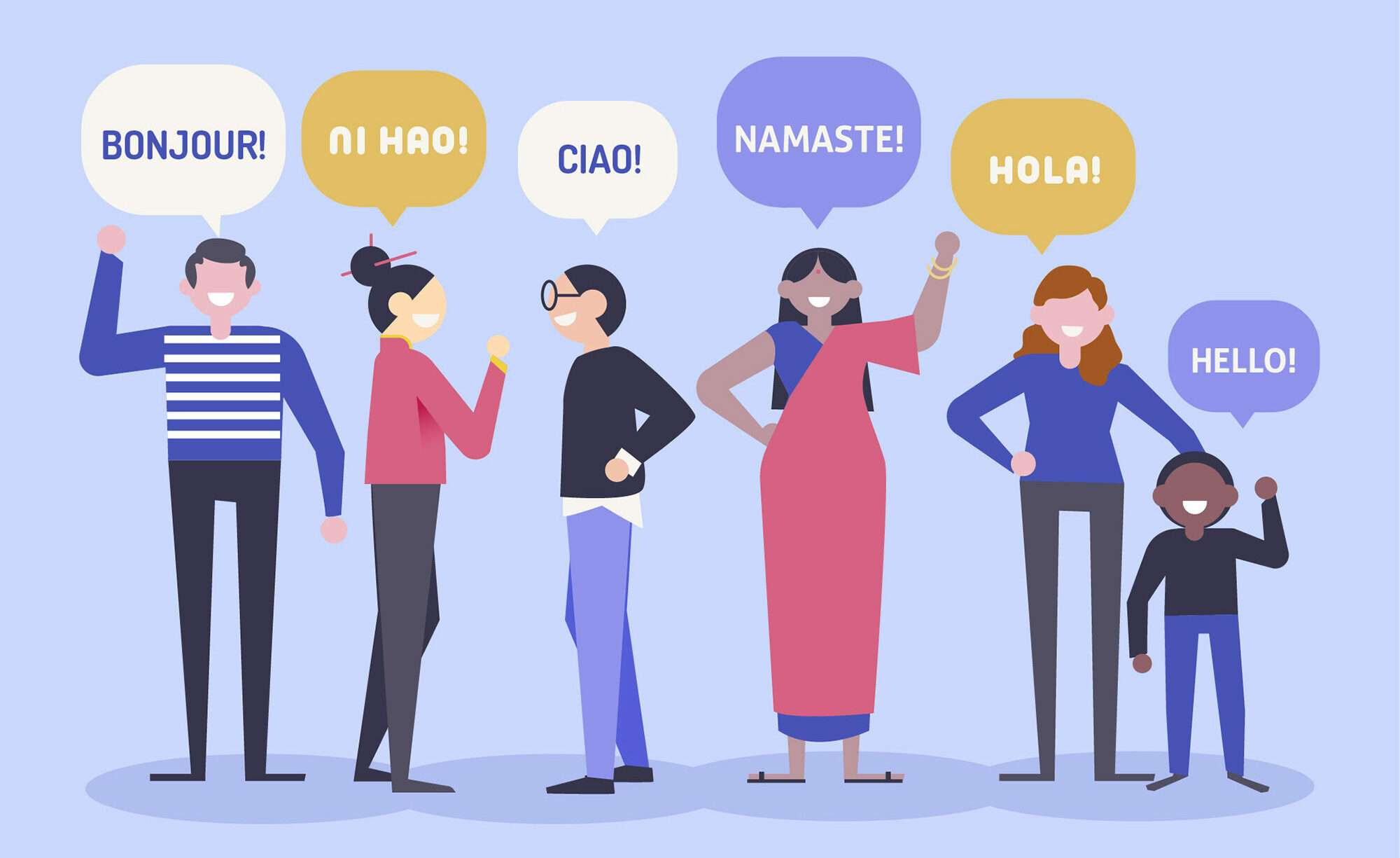 Obstacles à une communication efficace
Les obstacles perceptuels découlent de différences dans la façon dont les individus perçoivent et interprètent l’information
Différences de perception sensorielle, de traitement cognitif et de biais, ou attention sélective
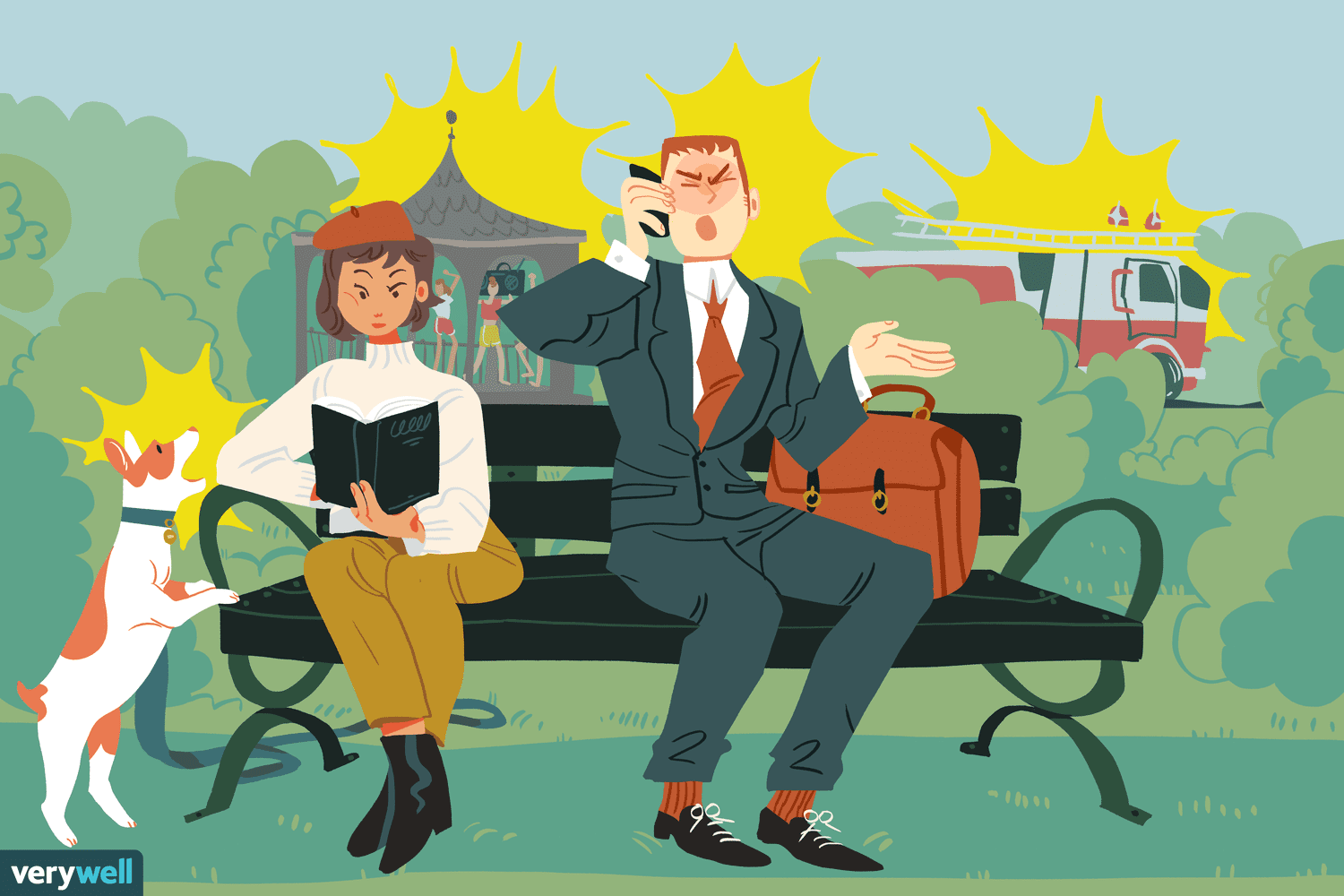 Pour surmonter ces obstacles, il est essentiel de tenir compte des défis particuliers auxquels sont confrontées les personnes handicapées. Par exemple, fournir des formats de rechange pour les documents de communication (p. ex., braille, gros caractères, enregistrements audio) peut aider à surmonter les obstacles physiques et perceptuels. Favoriser un environnement inclusif qui valorise la diversité et respecte les différences individuelles peut aider à réduire les barrières psychologiques et culturelles, en favorisant une communication plus claire et plus efficace.
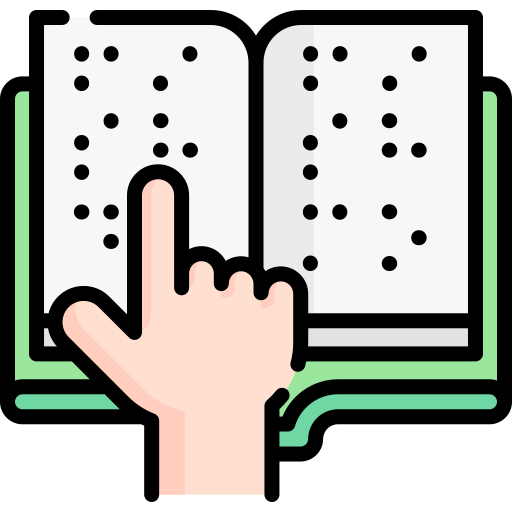 03
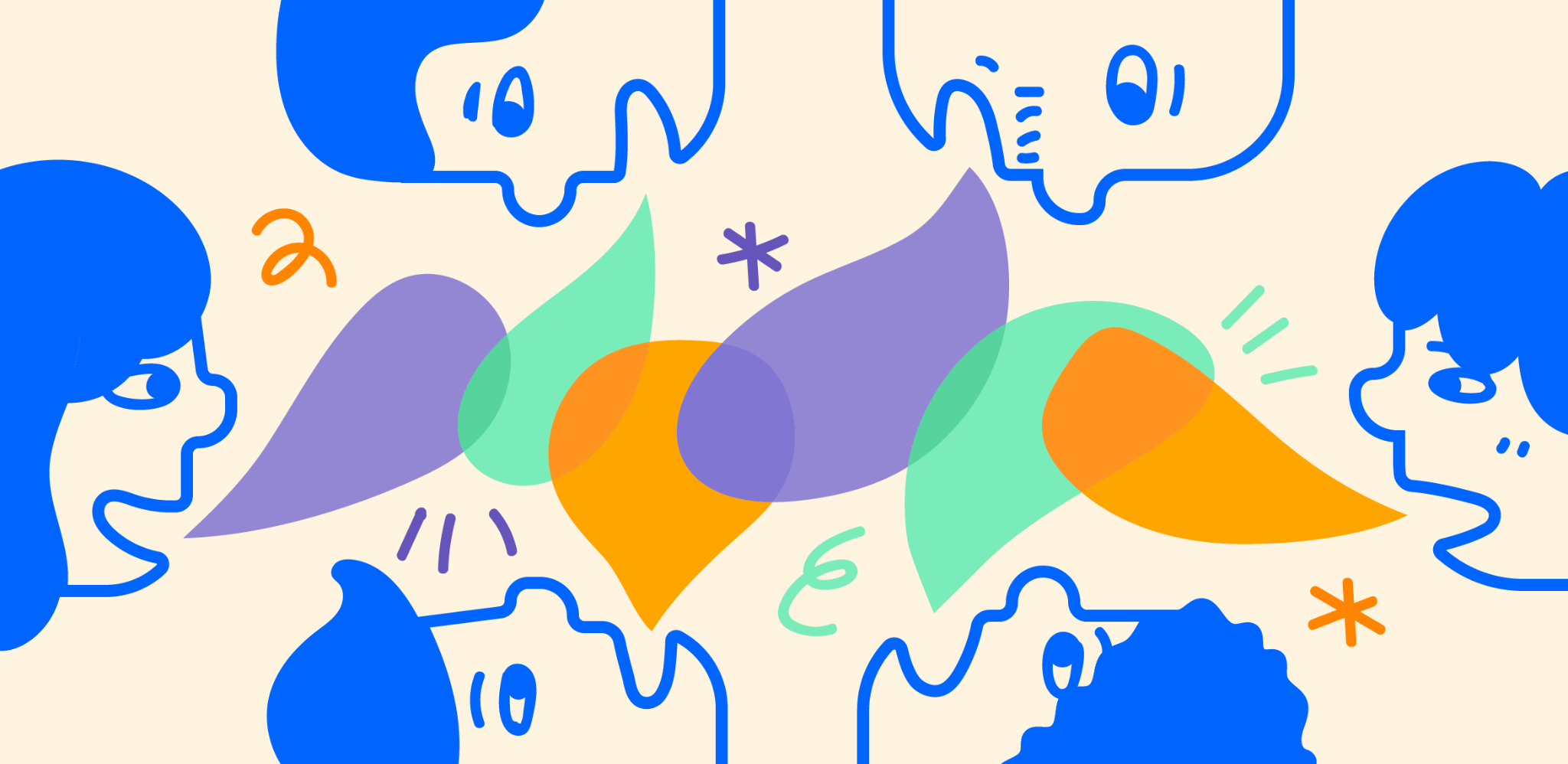 Communication inclusive
Principes et impacts, défis, stéréotypes et engagement
Principes
Langage de la personne d’abord : c’est faire passer la personne avant sa condition. Dites « personne handicapée » plutôt que « personne handicapée ». 
Éviter les termes négatifs ou décroissants
Utiliser des termes spécifiques et précis : Pour décrire un handicap, il est préférable d’utiliser des termes spécifiques et précis. Dites « personne atteinte de paralysie cérébrale » plutôt que « personne ayant des problèmes moteurs ». Cela permet d’éviter les généralisations et les inexactitudes.
Respect des préférences individuelles : Il est important de respecter la façon dont les personnes handicapées préfèrent être orientées.
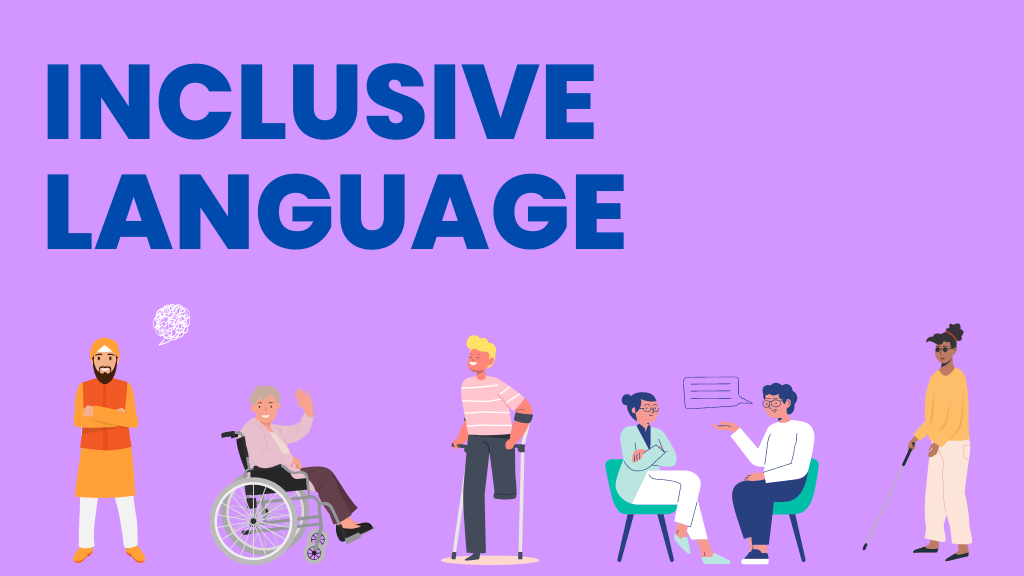 Impacts
Culturel et social : L’adoption d’un langage inclusif peut entraîner des changements positifs dans la perception des personnes handicapées au sein de la société. Il favorise l’acceptation et réduit la stigmatisation associée au handicap
Psychologique et émotionnel : L’utilisation d’un langage inclusif peut améliorer le bien-être psychologique et émotionnel des personnes handicapées. Le fait de se sentir respecté et reconnu en tant qu’individu à part entière peut renforcer l’estime de soi et le sentiment d’appartenance.
Politique et juridique : Un langage inclusif peut influencer les politiques et les lois. Un langage respectueux et précis dans les documents juridiques et les politiques publiques peut promouvoir l’égalité et les droits des personnes handicapées. Cela se reflète dans les lois anti-discrimination et les politiques d’accessibilité.
Exemples et défis
Dans la vie de tous les jours, l’utilisation d’un langage inclusif signifie être attentif aux mots que nous choisissons et à la façon dont nous les utilisons. Par exemple, au lieu de dire « arriéré mental », il faudrait dire « personne ayant une déficience intellectuelle ».
Les médias jouent un rôle important dans la formation des perceptions du public. L’utilisation d’un langage inclusif dans les médias et la publicité peut aider à normaliser la diversité et à promouvoir une vision plus inclusive de la société. Par exemple, représenter les personnes handicapées dans des rôles positifs et variés plutôt que stéréotypés.
Exemples et défis
Les écoles et les universités devraient enseigner et promouvoir l’utilisation d’un langage inclusif pour aider à façonner une génération de personnes plus conscientes et plus respectueuses. Cela peut se faire par le biais de programmes de sensibilisation et d’inclusion.
Malgré les avantages évidents d’un langage inclusif, des défis et des résistances subsistent. Certaines personnes peuvent être réticentes à changer de langage pour diverses raisons, notamment le manque de sensibilisation, l’habitude ou le désaccord avec le concept de langage inclusif. Il est essentiel d’aborder ces résistances avec patience et éducation, en expliquant l’importance d’un langage respectueux et inclusif.
Éviter les stéréotypes
Les stéréotypes sur le handicap peuvent être nuisibles et perpétuer des idées fausses. Une approche efficace pour éviter les stéréotypes consiste à utiliser un langage axé sur la personne, qui place l’individu avant son handicap, en mettant l’accent sur son humanité. Par exemple, le fait de dire « personne handicapée » plutôt que « personne handicapée » reconnaît que le handicap n’est qu’un aspect de l’identité d’une personne.
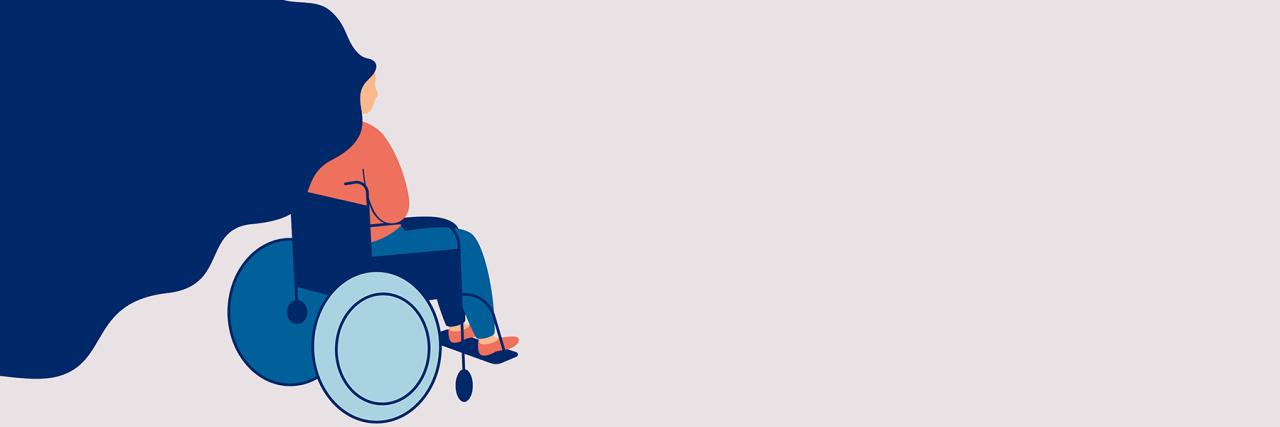 Éviter les stéréotypes
Demander aux individus leurs préférences et leurs besoins plutôt que de faire des suppositions favorise une communication respectueuse. Il est essentiel d’éviter les propos qui suscitent la pitié ou dépeignent les personnes handicapées comme impuissantes. Au lieu de cela, l’utilisation d’un langage responsabilisant qui respecte leurs capacités et leurs contributions favorise une image positive. Par exemple, plutôt que de dire « souffre de », il est plus respectueux de dire « vit avec » ou « a ».
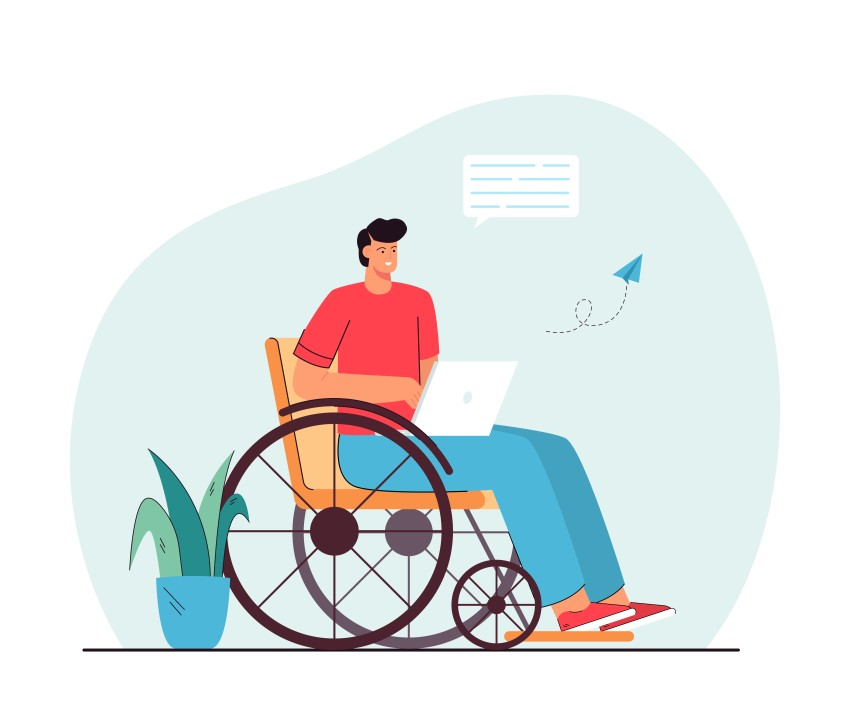 Inciter les personnes handicapées à communiquer
Pour être efficace, il faut inclure activement les personnes handicapées dans les conversations et les processus décisionnels. Une façon d’améliorer l’engagement est de créer du contenu accessible. Il s’agit notamment de fournir des sous-titres pour les vidéos, d’utiliser un texte alternatif pour les images et de s’assurer que les documents sont compatibles avec les lecteurs d’écran, ce qui permet aux personnes handicapées de participer pleinement.
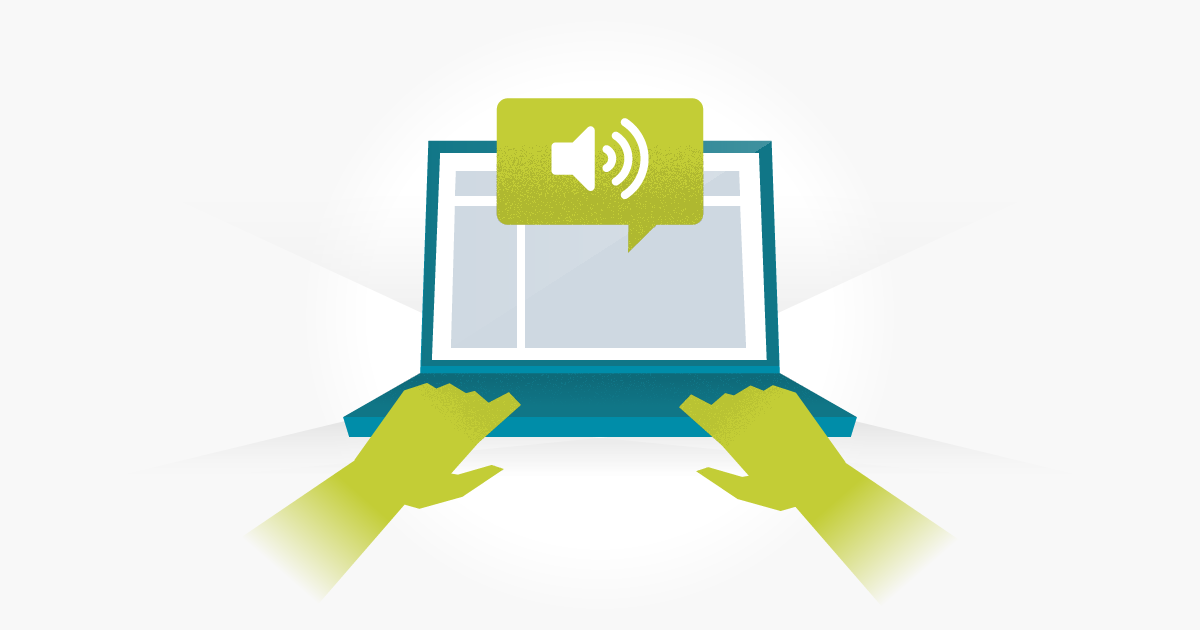 Inciter les personnes handicapées à communiquer
La fourniture d’informations sous différents formats répond à différents besoins. Il peut s’agir de documents imprimés, d’enregistrements audio, de braille et de formats numériques accessibles sur différents appareils. Pour promouvoir une participation inclusive, il faut encourager les personnes handicapées à participer à des discussions, des réunions et des événements, en veillant à ce que les lieux soient physiquement accessibles et à ce que des mesures d’adaptation telles que des interprètes en langue des signes ou des appareils fonctionnels pour malentendants soient disponibles.
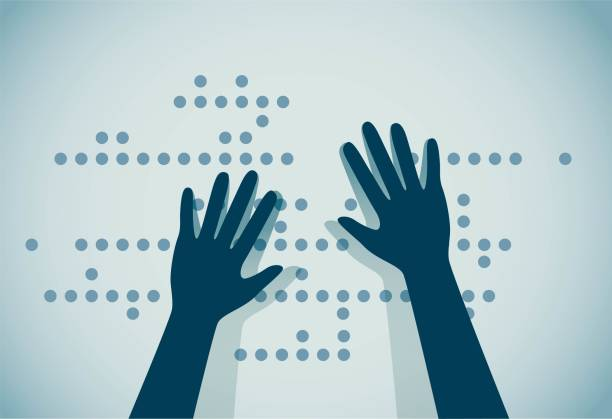 Inciter les personnes handicapées à communiquer
Favoriser une culture de respect qui valorise la diversité et l’inclusion, encourage un dialogue ouvert sur les handicaps et offre aux personnes handicapées des plateformes pour partager leurs expériences et leurs points de vue. L’utilisation d’images inclusives dans les supports marketing, les sites Web et les médias sociaux permet de s’assurer que la diversité, y compris les personnes handicapées, est reflétée. La représentation est importante, et le fait de voir des images diverses aide à normaliser la présence des personnes handicapées dans tous les aspects de la vie.
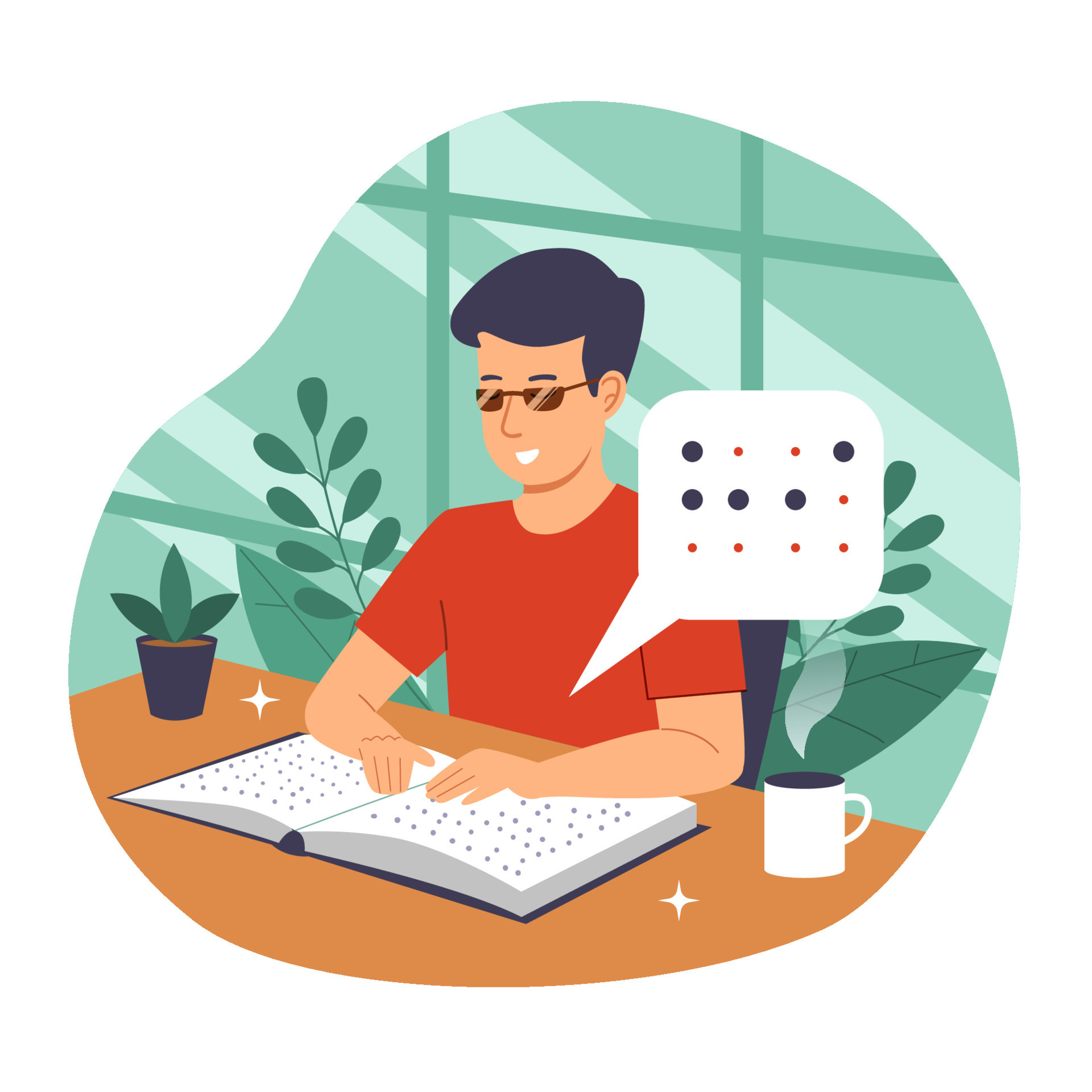 04
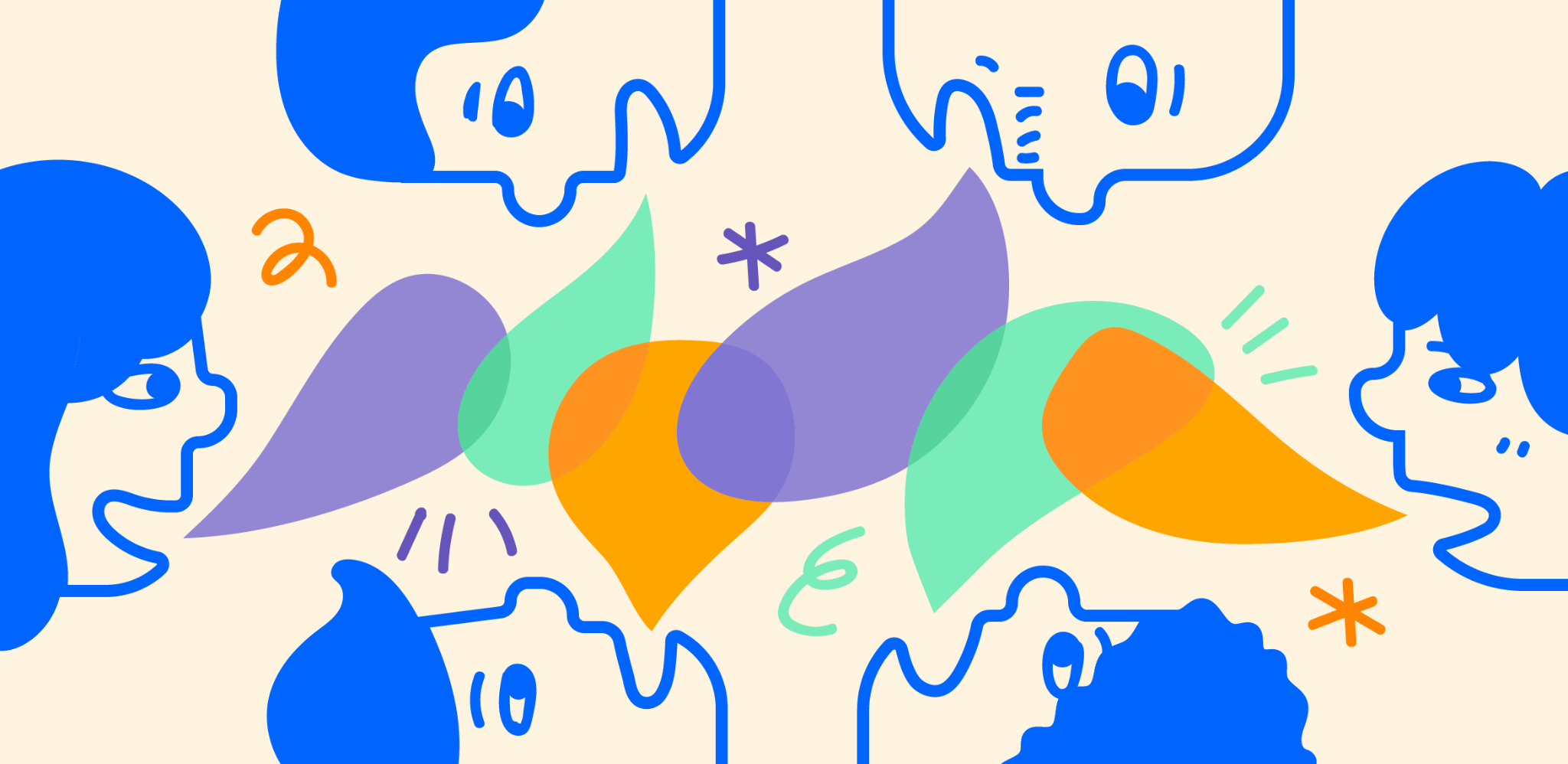 Modèles et théories de la communication
Chomsky, Piaget
Chomsky
Construction théorique proposée par Chomsky dans les années 1960 pour expliquer la capacité biologique innée de l’homme à acquérir le langage
Le dispositif d’acquisition du langage est un système neurologique précâblé dans le cerveau qui permet aux enfants d’apprendre et de comprendre rapidement le langage pendant leurs périodes critiques de développement
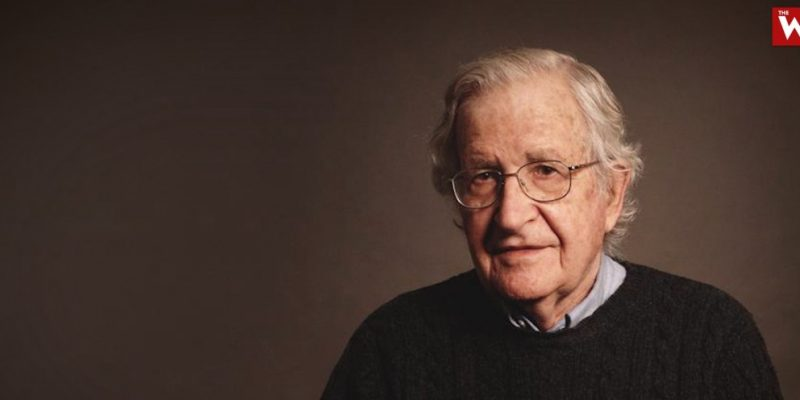 Chomsky
Les points clés de la théorie sont les suivants :
Capacité innée : les enfants naissent avec une capacité inhérente d’acquisition du langage, qui est déclenchée par l’exposition au langage parlé.
Grammaire universelle : Chomsky a proposé l’idée d’une grammaire universelle, un ensemble de règles structurelles communes à toutes les langues, que le LAD aide les enfants à reconnaître et à appliquer.
Période critique : il y a une période critique au cours de la petite enfance où le DAL est le plus efficace, après quoi l’acquisition du langage devient beaucoup plus difficile.
La théorie du développement cognitif de Piaget
Théorie sur la nature et le développement de l’intelligence humaine 
La théorie met l’accent sur le rôle actif des enfants dans la construction de leur compréhension du monde par l’interaction avec leur environnement
Le développement cognitif se produit par des processus d’assimilation et d’adaptation.  Au fur et à mesure que les enfants progressent dans ces étapes, leur capacité de compréhension et d’utilisation du langage devient plus sophistiquée.
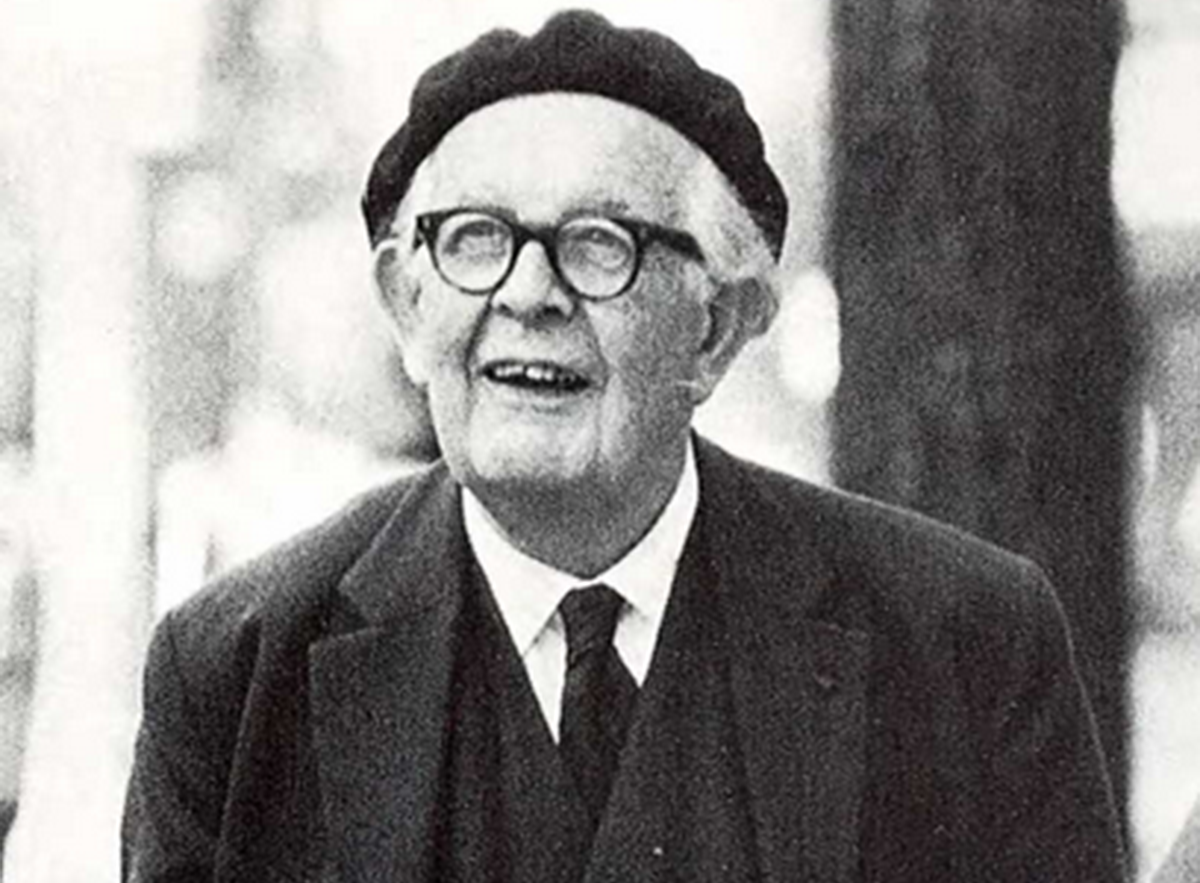 La théorie du développement cognitif de Piaget
La théorie met l’accent sur le développement des capacités cognitives comme base d’une communication efficace 
Sa théorie s’articule autour de quatre étapes du développement cognitif :
Stade sensorimoteur
Phase préopératoire 
Étape opérationnelle concrète
Phase opérationnelle formelle
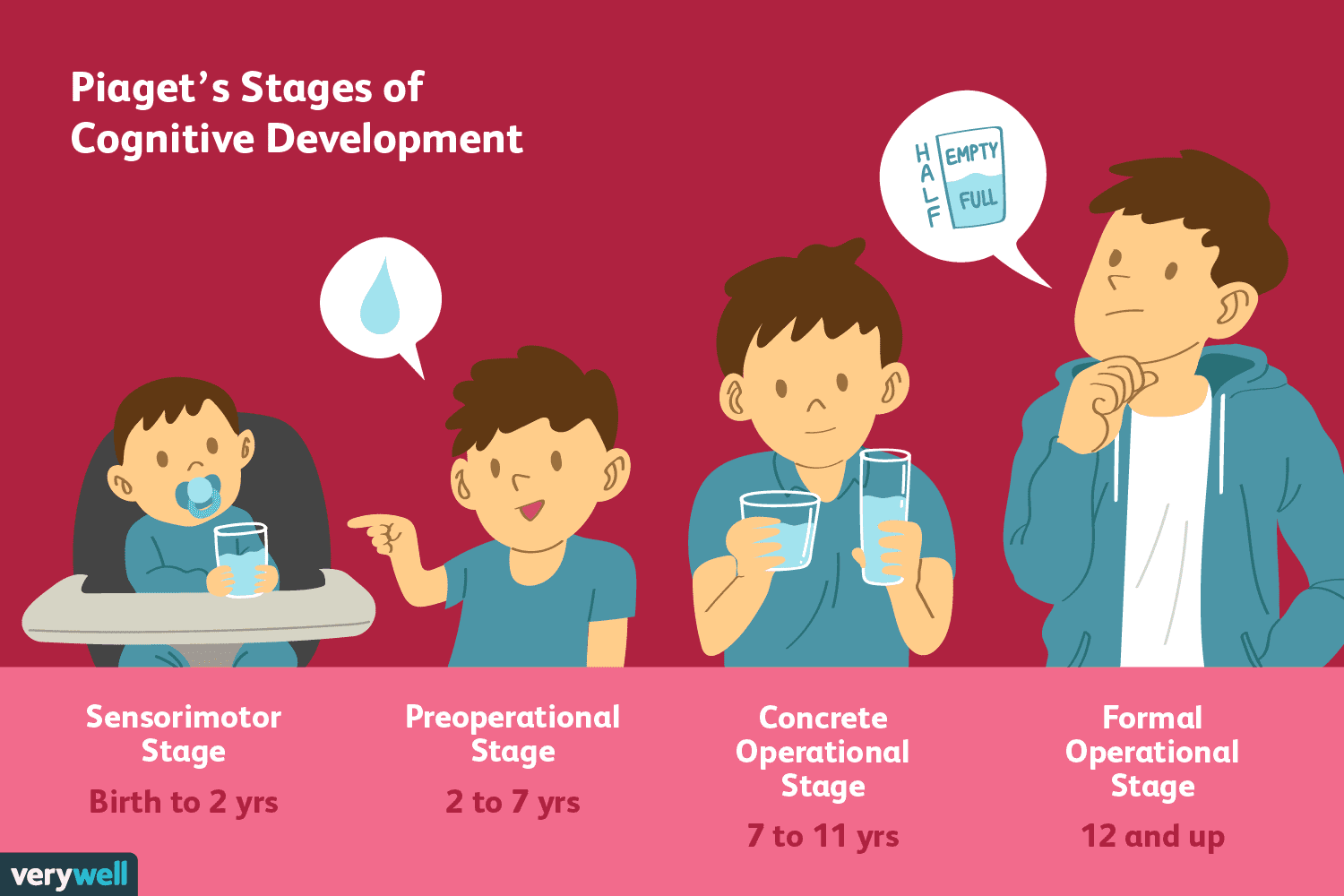 La théorie du développement cognitif de Piaget
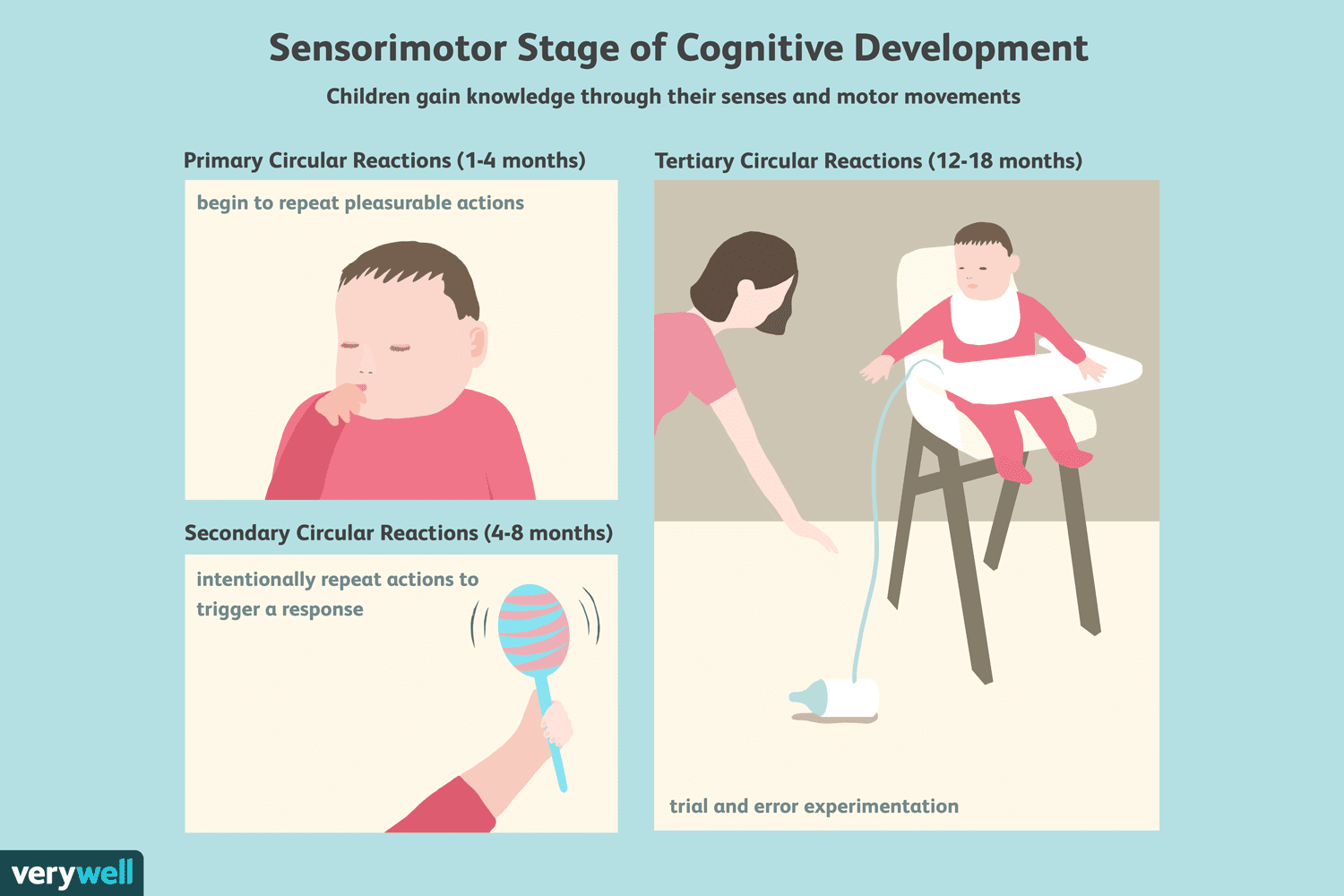 Stade sensorimoteur (de la naissance à 2 ans)
Par les sens et les actions 
Développer la permanence des objets
Commencez à comprendre les relations de cause à effet

Phase préopératoire (2 à 7 ans)
Plus compétent avec le langage et la pensée symbolique
Lutte avec la logique et la compréhension du raisonnement concret
Font souvent preuve d’égocentrisme
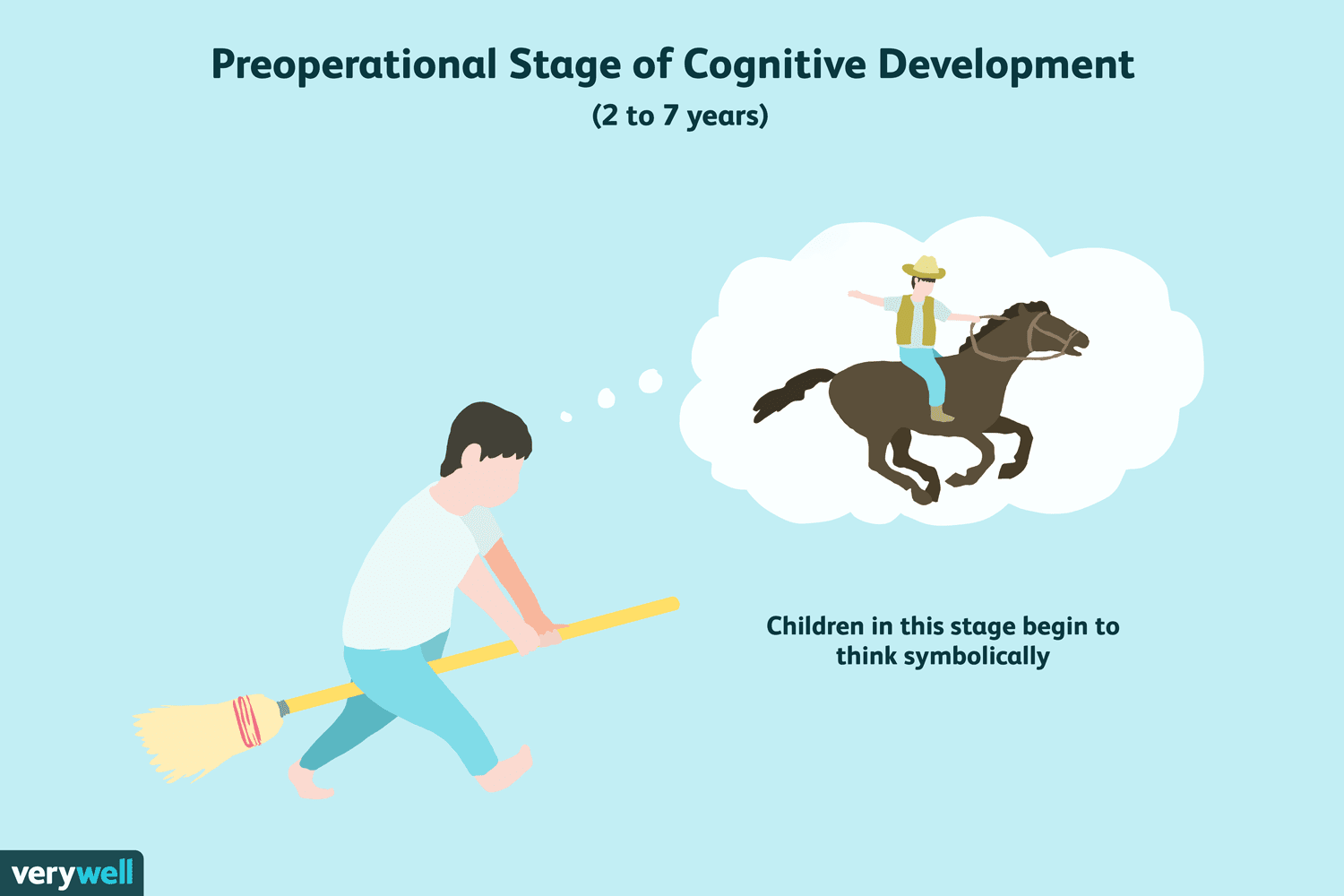 La théorie du développement cognitif de Piaget
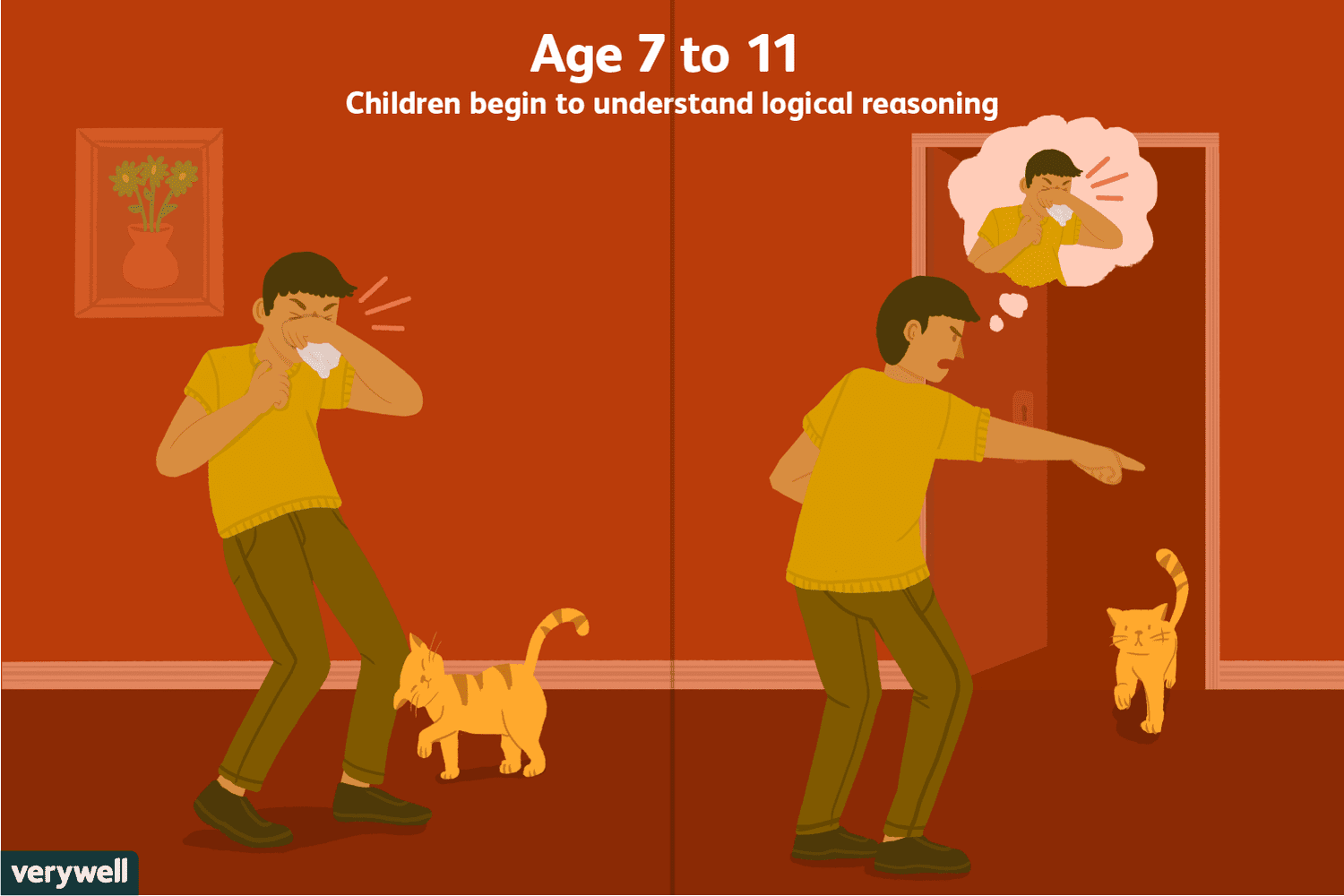 Phase opérationnelle concrète (7 à 11 ans)
Penser logiquement à des événements concrets
Compréhension des conversations 
Peut effectuer un fonctionnement logique simple

Stade opérationnel formel (de l’adolescence à l’âge adulte)
Capacités de pensée abstraite
Penser logiquement à des concepts abstraits, formuler des hypothèses, s’engager dans un raisonnement déductif
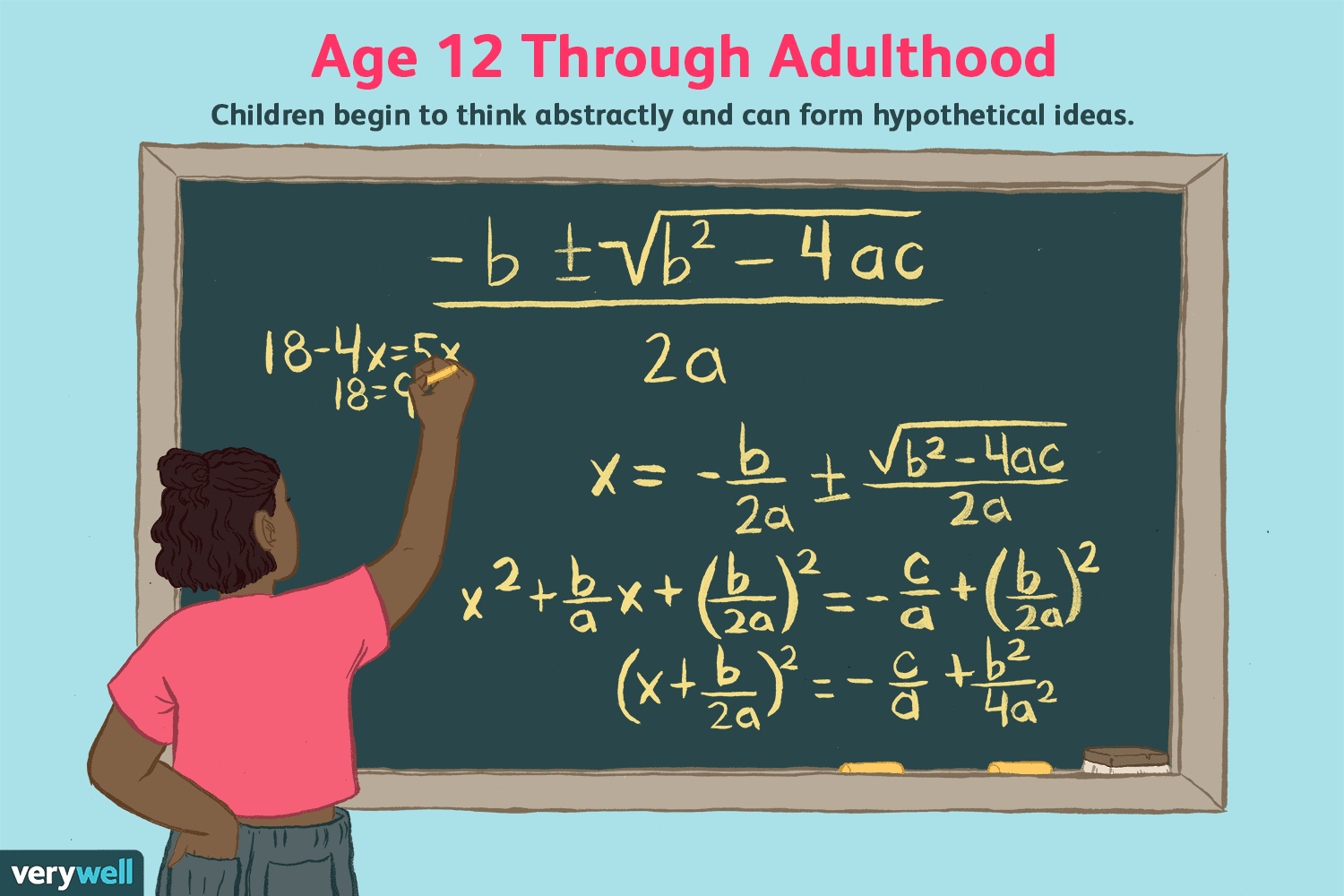 05
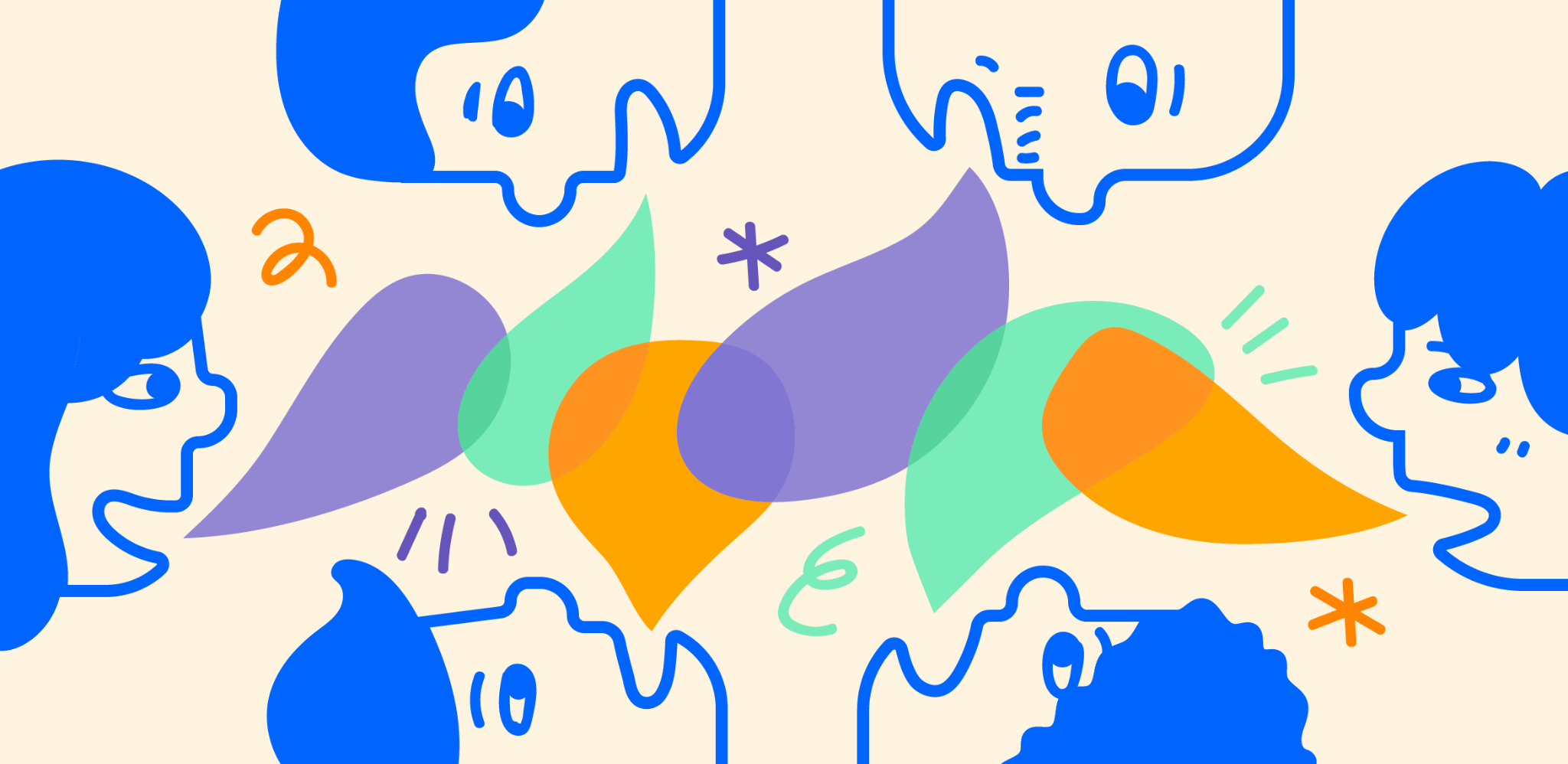 Troubles neurologiques, développementaux et psychologiques
Troubles neurologiques, troubles du développement et facteurs psychologiques affectant la communication, les troubles de l’audition et de la parole
Troubles neurologiques affectant la communication
Les troubles neurologiques peuvent avoir un impact significatif sur les capacités de communication en affectant divers aspects de :
Langue 
Discours
Fonction cognitive 
Troubles neurologiques : 
Aphasie 
Dysarthrie 
Apraxie (de la parole)
Traumatisme crânien
Troubles cognitifs (comme la maladie d’Alzheimer et la démence)
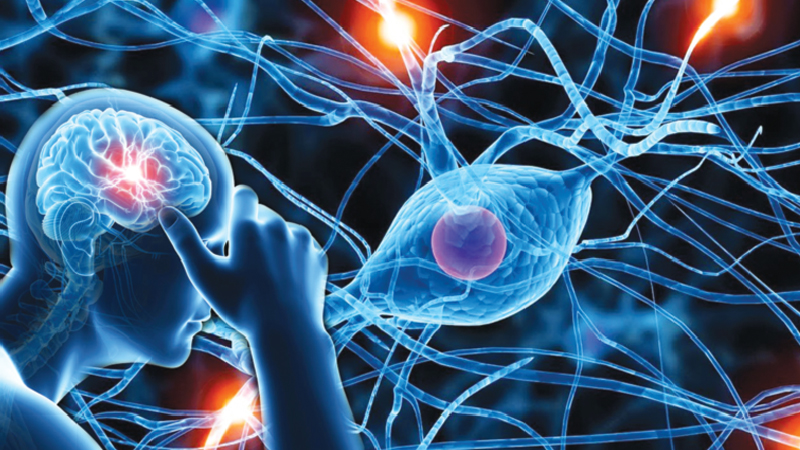 Troubles neurologiques affectant la communication
Aphasie 
Trouble du langage
Nuit à la capacité de comprendre et de produire le langage, affectant la parole, l’écriture, la lecture, la compréhension 
Expressif (aphasie de Broca) : difficulté de production de la parole, compréhension préservée 
Réceptif (aphasie de Wernicke) : discours courant mais absurde et mauvaise compréhension
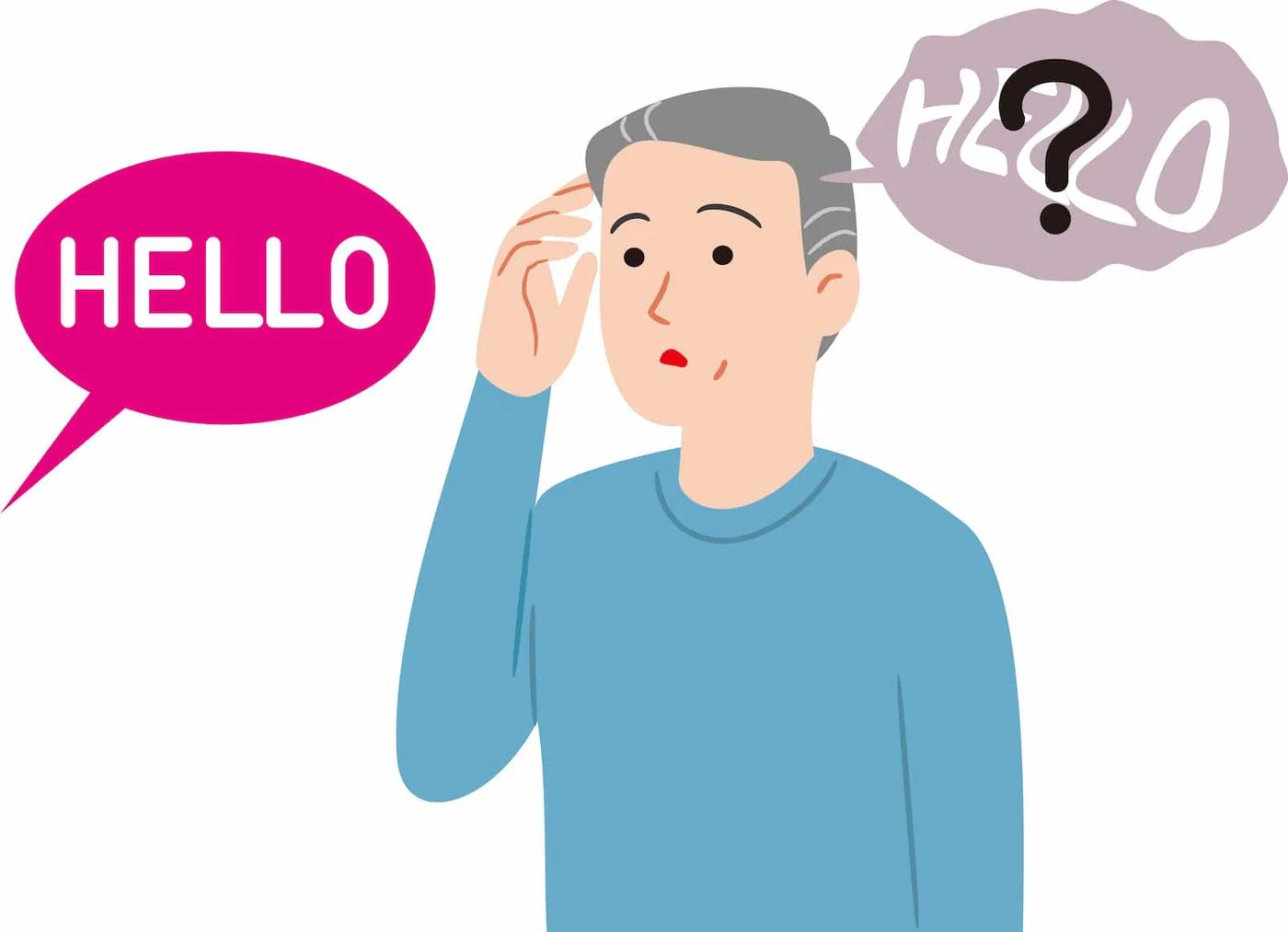 Troubles neurologiques affectant la communication
Dysarthrie 
Trouble moteur de la parole causé par des lésions des nerfs ou des muscles impliqués dans la production de la parole
Peut résulter d’affections telles qu’un accident vasculaire cérébral, une lésion cérébrale, la maladie de Parkinson ou la sclérose en plaques
Affecte la clarté, la force et la coordination des mouvements de la parole 
Conduit à des troubles de l’élocution ou à des troubles de l’élocution
Troubles neurologiques affectant la communication
Apraxie de la parole
Entrave la capacité de planifier et d’exécuter les mouvements nécessaires à la parole
Difficulté à initier correctement le son de la parole ou à séquencer les sons
Erreurs d’élocution incohérentes, difficultés de production sonore et articulation déformée
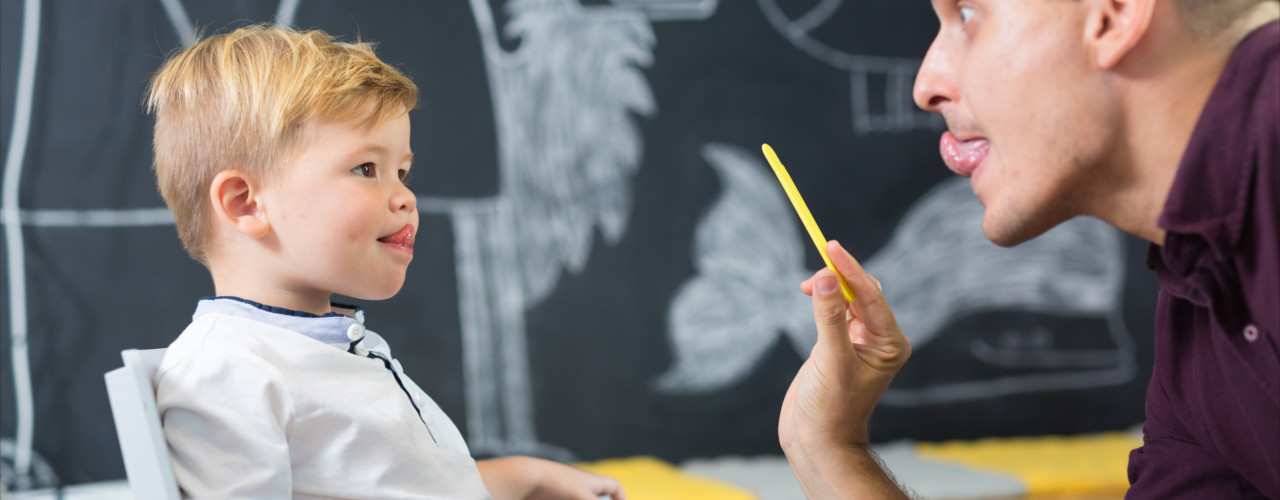 Troubles neurologiques affectant la communication
Traumatisme crânien
Selon la gravité et l’emplacement de la blessure, peut causer 
Aphasie
Dysarthrie
Troubles cognitifs
Difficultés d’élocution
Changements dans les compétences en communication sociale
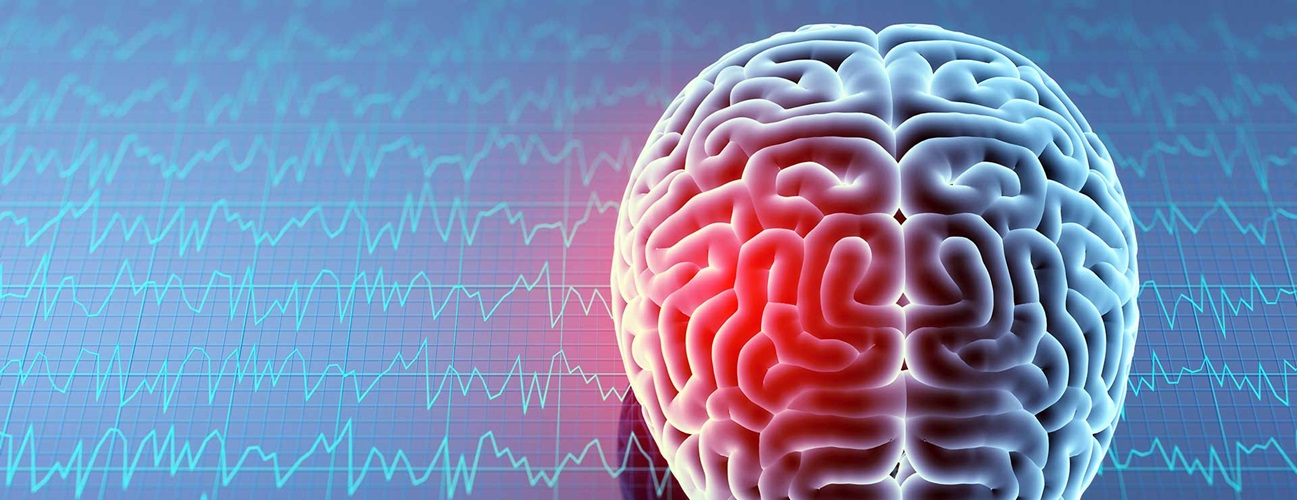 Troubles neurologiques affectant la communication
Démence
déclin progressif de la fonction cognitive causé par diverses affections, telles que la maladie d’Alzheimer, la démence vasculaire ou la démence à corps de Lewy
Problèmes de recherche de mots
Peut entraîner de la confusion et de la difficulté à comprendre un langage complexe
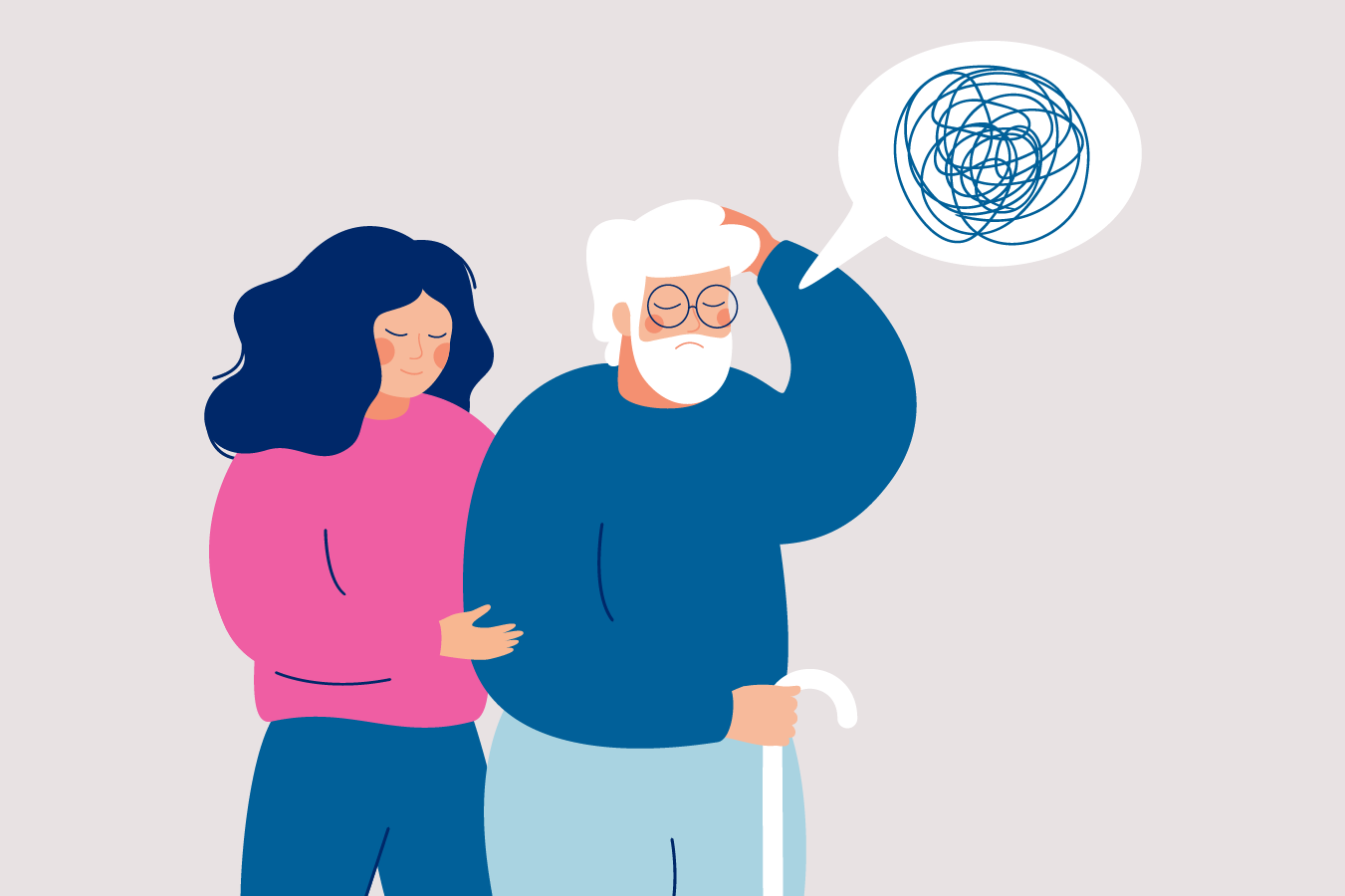 Troubles du développement affectant la communication
Les troubles du développement peuvent avoir un impact significatif sur les capacités de communication, affectant divers aspects de :
Langue
Discours
Interaction sociale 
Troubles du développement :
Trouble du spectre autistique 
Trouble spécifique du langage
TDAH
Troubles spécifiques de l’apprentissage
Déficience intellectuelle
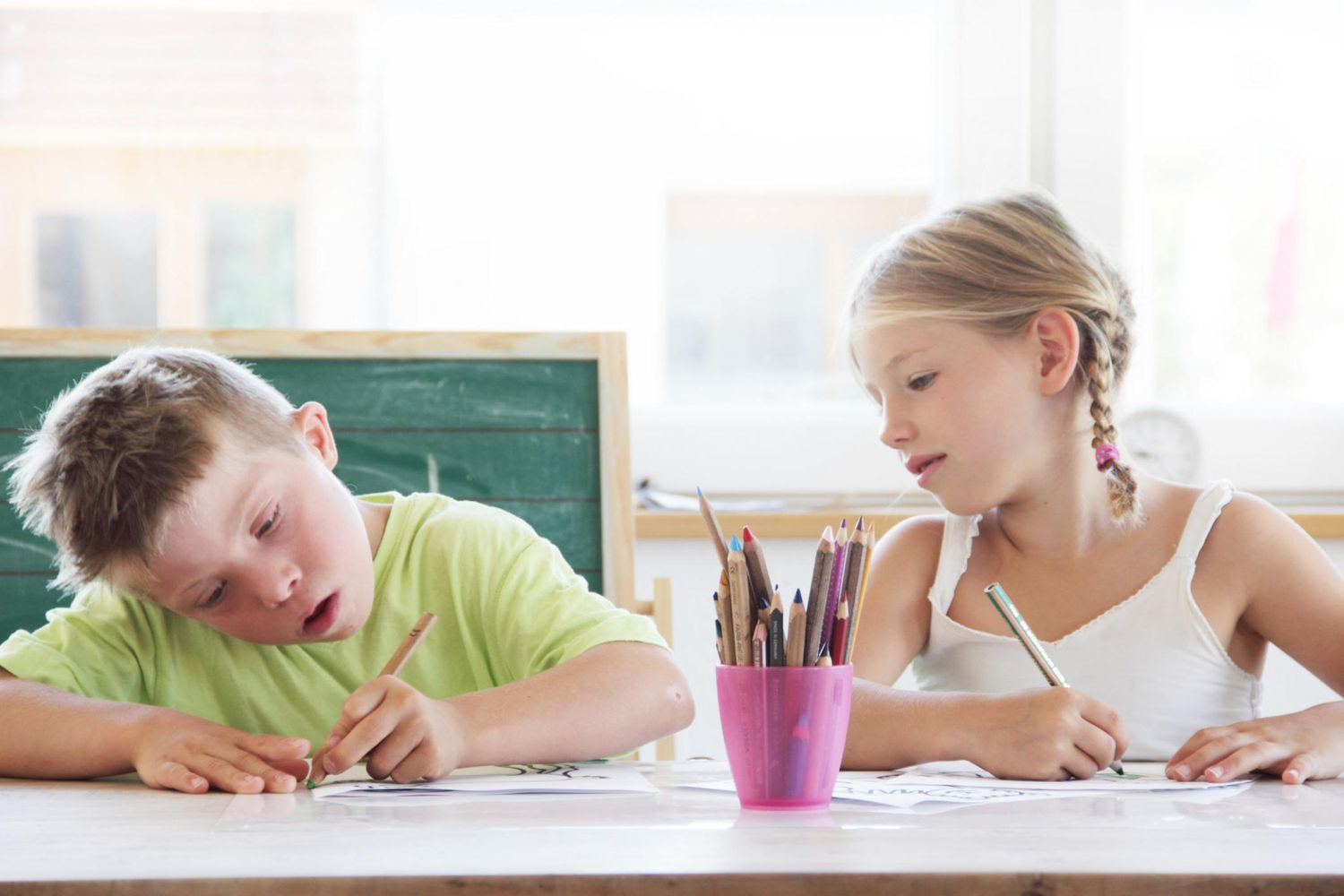 Troubles du développement affectant la communication
Trouble du spectre autistique
caractérisé par des déficits dans la communication et l’interaction sociales, ainsi que par des intérêts restreints et des comportements répétitifs.
Difficultés liées à la communication non verbale (contact visuel, gestes) et difficulté à comprendre les signaux sociaux et l’utilisation du langage dans des contextes sociaux
Retard du développement du langage
Écholalie
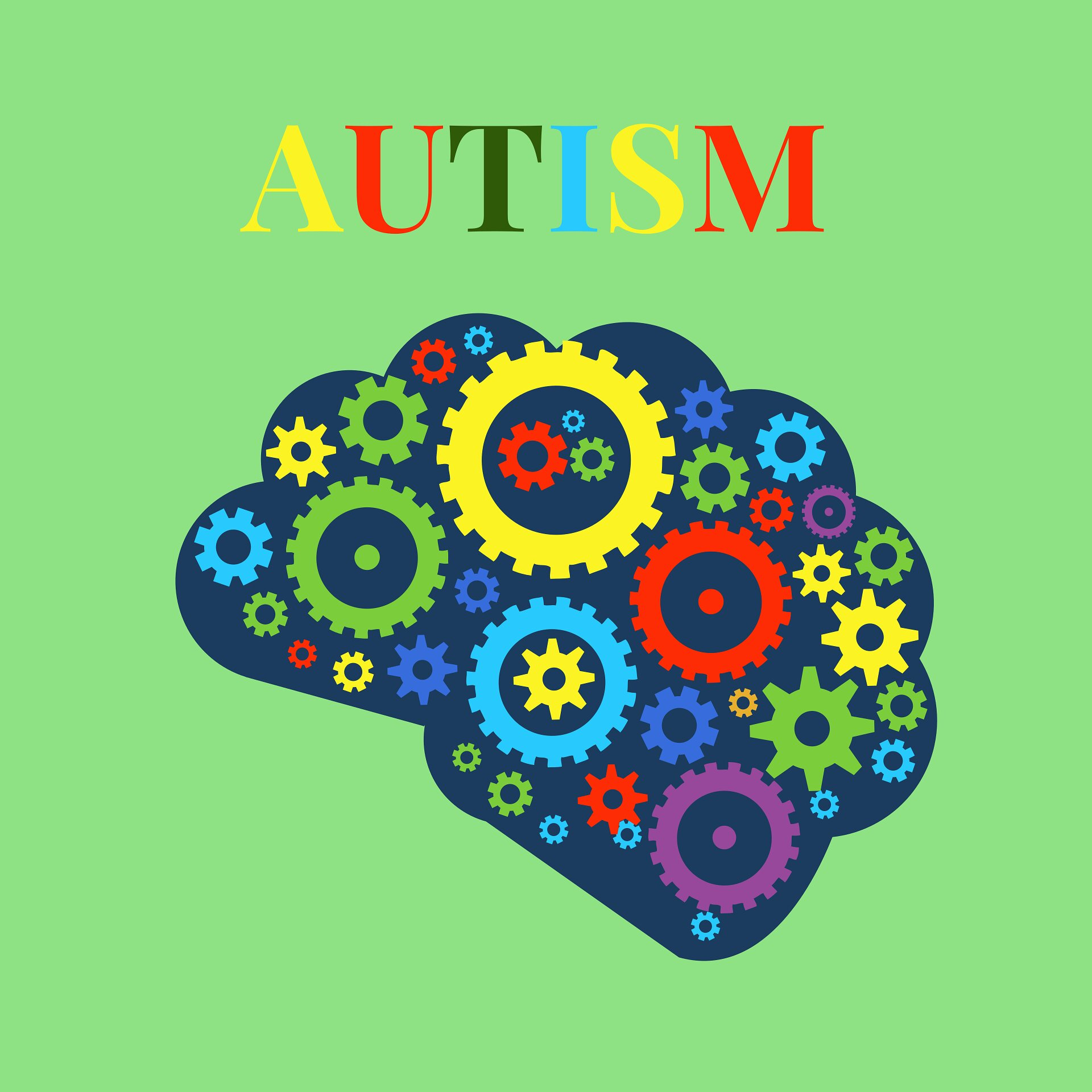 Troubles du développement affectant la communication
Trouble spécifique du langage
Caractérisé par des difficultés d’acquisition du langage, malgré un développement cognitif typique et l’absence de troubles auditifs ou neurologiques
Retard de la parole et du langage
Vocabulaire limité
Difficultés grammaticales,
Défis de compréhension et d’expression
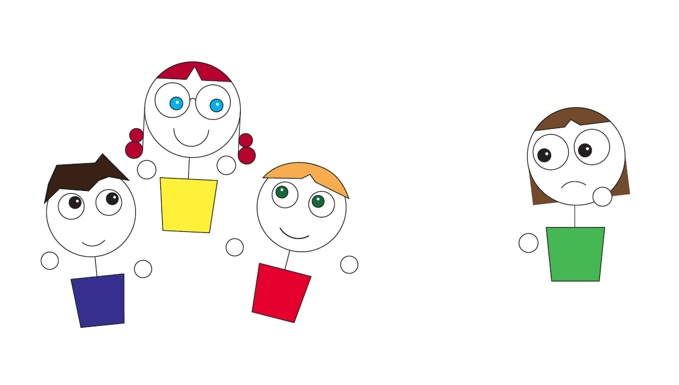 Troubles du développement affectant la communication
Trouble déficitaire de l’attention avec hyperactivité (TDAH)
Difficulté à rester dans le sujet
Interrompre les autres
Réguler les interactions sociales
Maintenir l’attention pendant la conversation
Suivre les instructions
Organiser leurs pensées
Incompréhension dans les milieux scolaires et sociaux
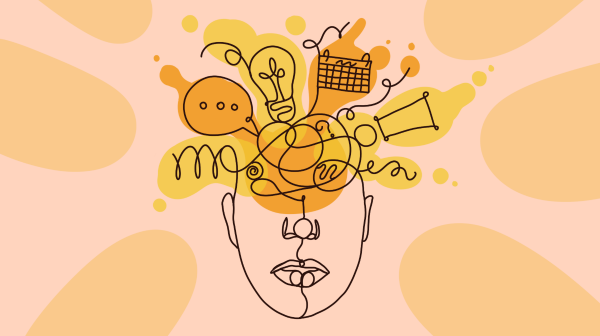 Troubles du développement affectant la communication
Troubles spécifiques de l’apprentissage
Lecture (dyslexie)
Écriture (dysgraphie)
Mathématiques (dyscalculie)
Peut avoir un impact sur le traitement du langage, l’expression écrite et la compréhension, affectant les capacités de communication dans des contextes académiques et quotidiens
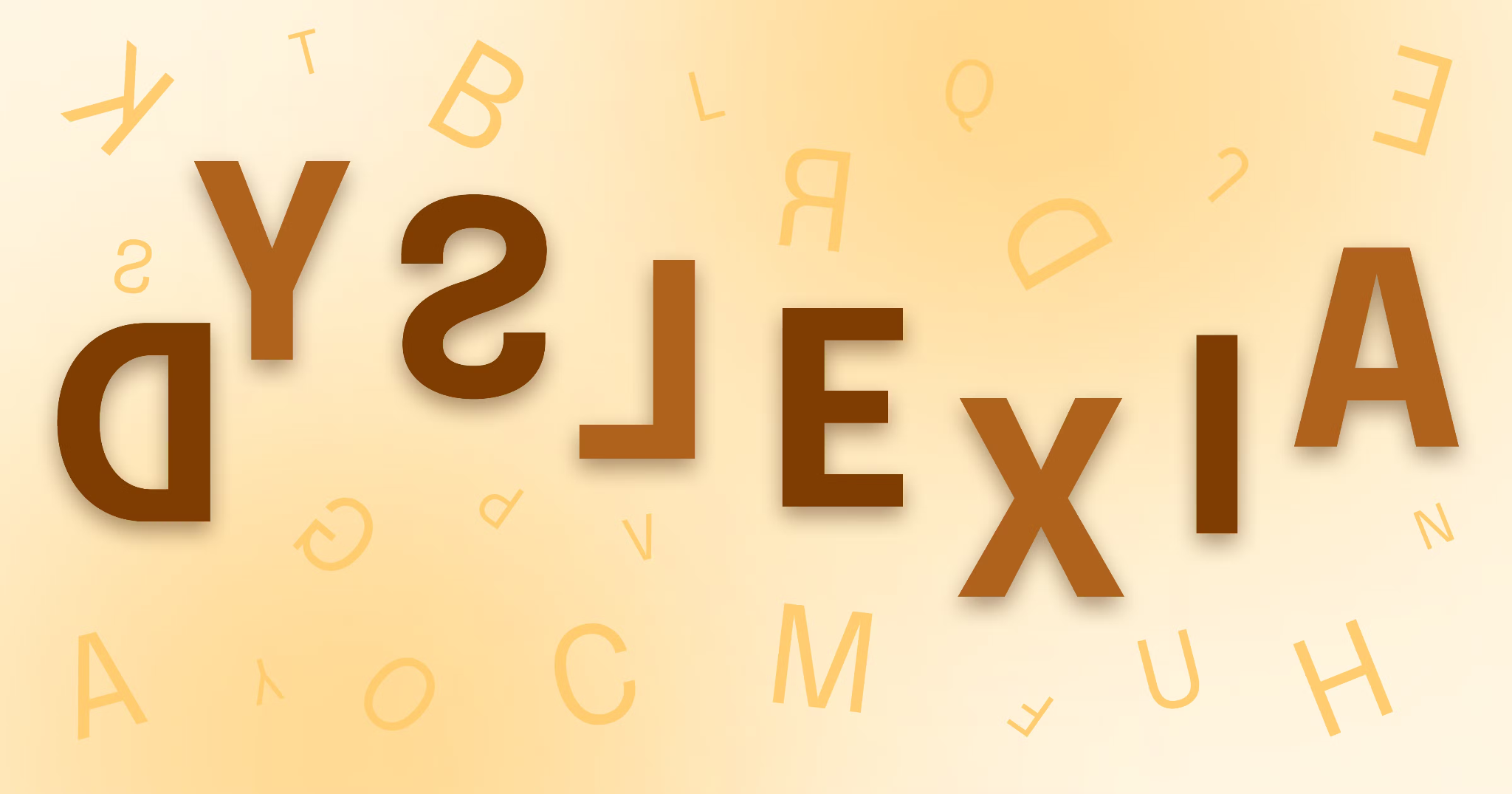 Troubles du développement affectant la communication
Déficience intellectuelle
limitations importantes du fonctionnement intellectuel et du comportement adaptatif, qui ont souvent un impact sur les capacités de communication
Retard du développement du langage
Vocabulaire limité
Difficulté à comprendre les concepts abstraits du langage
Défis liés aux compétences en communication sociale
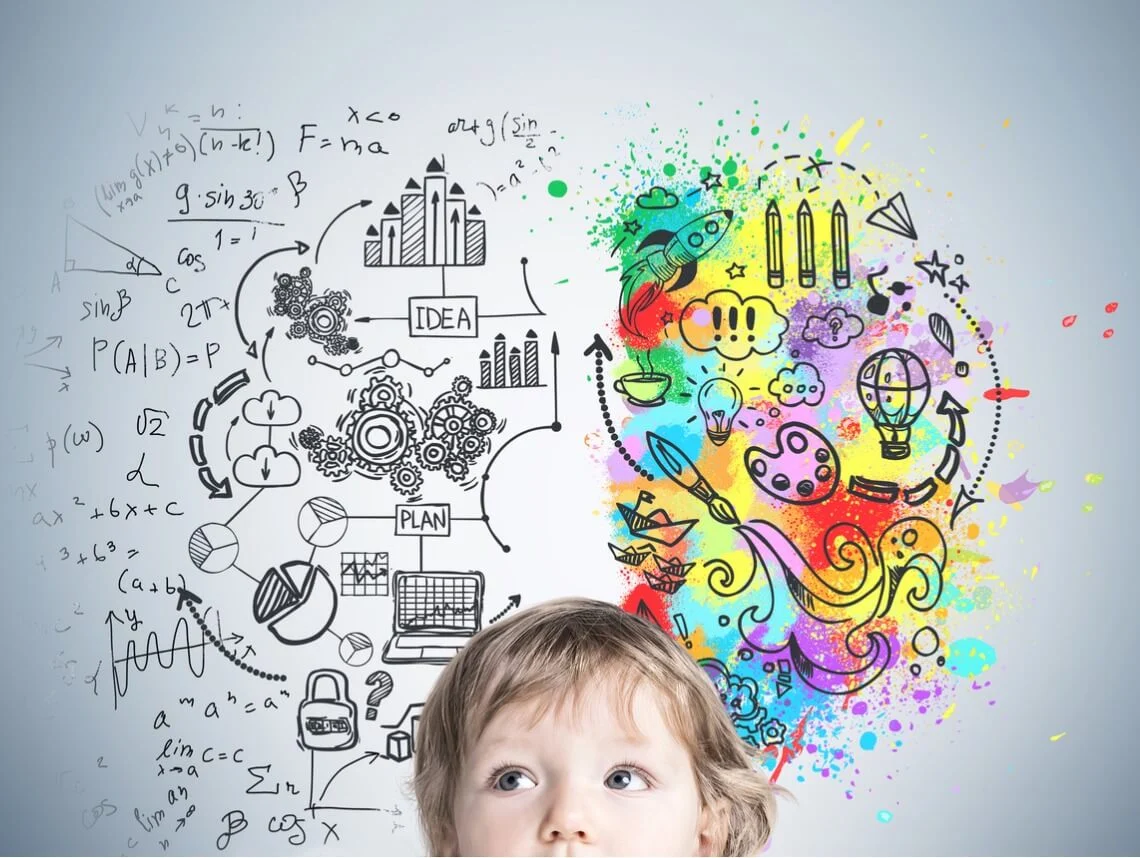 Facteurs psychologiques affectant la communication
Les facteurs psychologiques peuvent avoir un impact significatif sur les capacités de communication, entraînant des difficultés à exprimer les pensées et les émotions, à comprendre les signaux sociaux et à s’engager dans des interactions significatives avec les autres. Les personnes touchées par ces affections peuvent bénéficier d’interventions psychologiques ou d’une orthophonie.
Facteurs psychologiques :
Anxiété
Mutisme sélectif
Dépression
Phobie sociale
Stress
Facteurs psychologiques affectant la communication
Troubles anxieux
Trouble d’anxiété généralisée (TAG), trouble d’anxiété sociale (TAS) ou trouble panique
Difficulté à engager ou à maintenir des conversations, à s’exprimer clairement ou à parler en public en raison de la peur d’une évaluation négative, de l’embarras ou de la nervosité
L’orateur peut avoir un discours rapide, bégayer et transpirer pendant la conversation
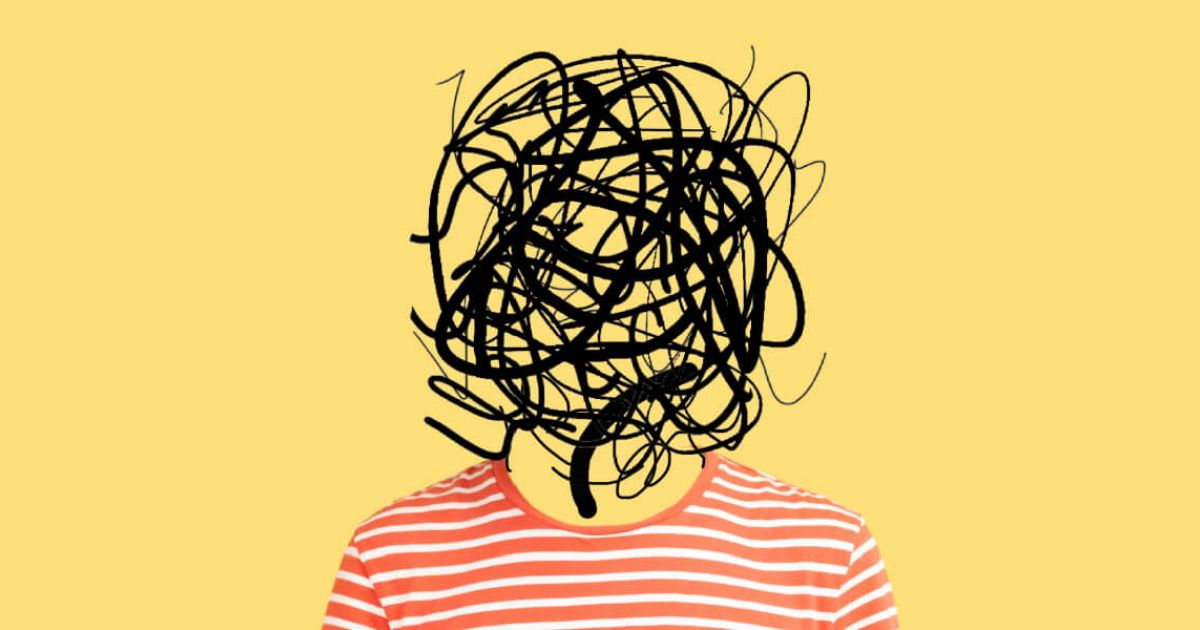 Facteurs psychologiques affectant la communication
Mutisme sélectif
Incapacité à parler dans des situations sociales spécifiques (école, lieux publics) malgré la capacité de parler dans d’autres contextes
Les enfants atteints de mutisme sélectif choisissent de ne pas parler en raison d’une timidité extrême, de l’anxiété ou de la peur des conséquences négatives
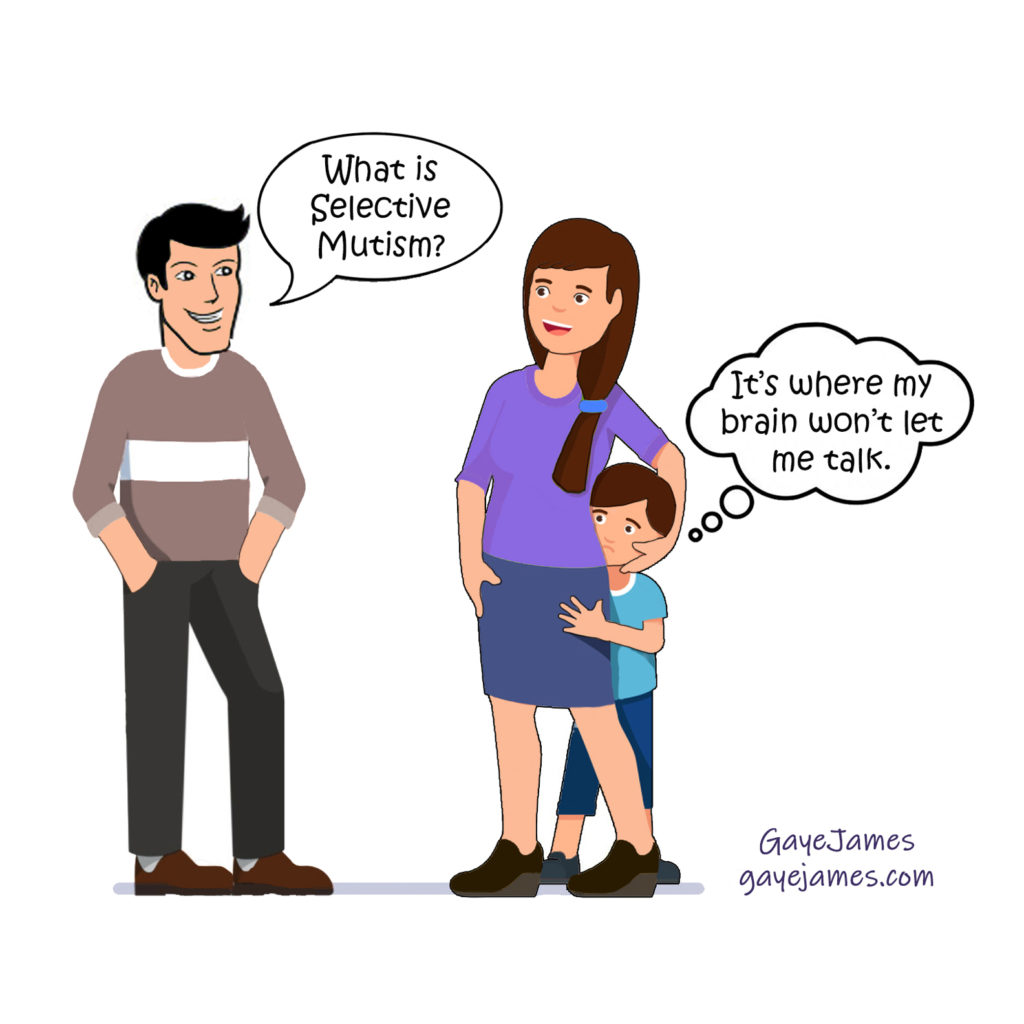 Facteurs psychologiques affectant la communication
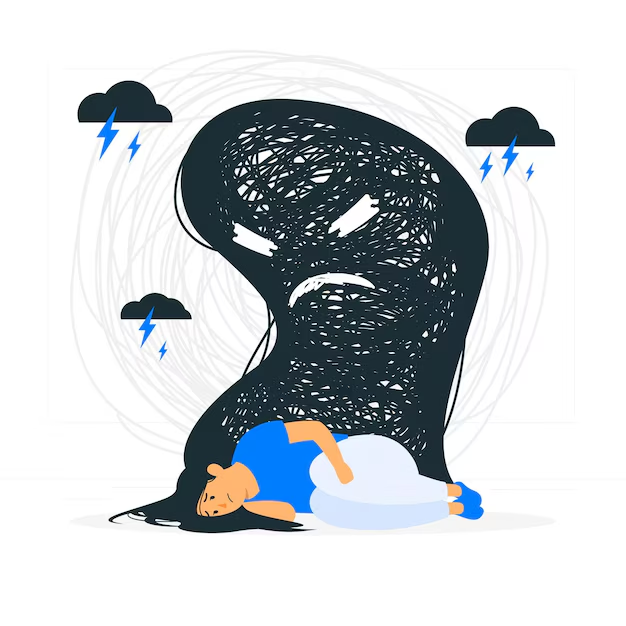 Dépression
Affecter la communication en provoquant des sentiments de tristesse, de désespoir et de faible estime de soi
Difficulté à s’exprimer
Transmettre des émotions
Une voix monotone
Discours limité
Amorcer et soutenir des conversations
Facteurs psychologiques affectant la communication
Phobie sociale
Trouble anxieux caractérisé par une peur intense ou un évitement des situations sociales en raison de la peur d’une évaluation négative ou de l’embarras.
Anxiété extrême dans les contextes sociaux, conduisant à éviter de parler ou d’interagir avec les autres, à rougir, à trembler ou à maintenir un contact visuel
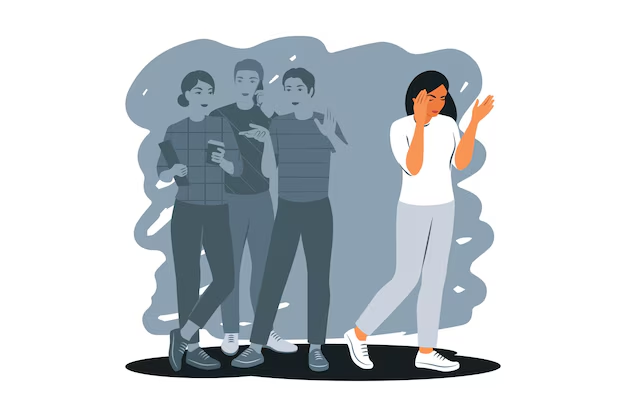 Facteurs psychologiques affectant la communication
Stress
Peut causer un discours précipité, de l’irritabilité et des difficultés à traiter et à répondre à l’information
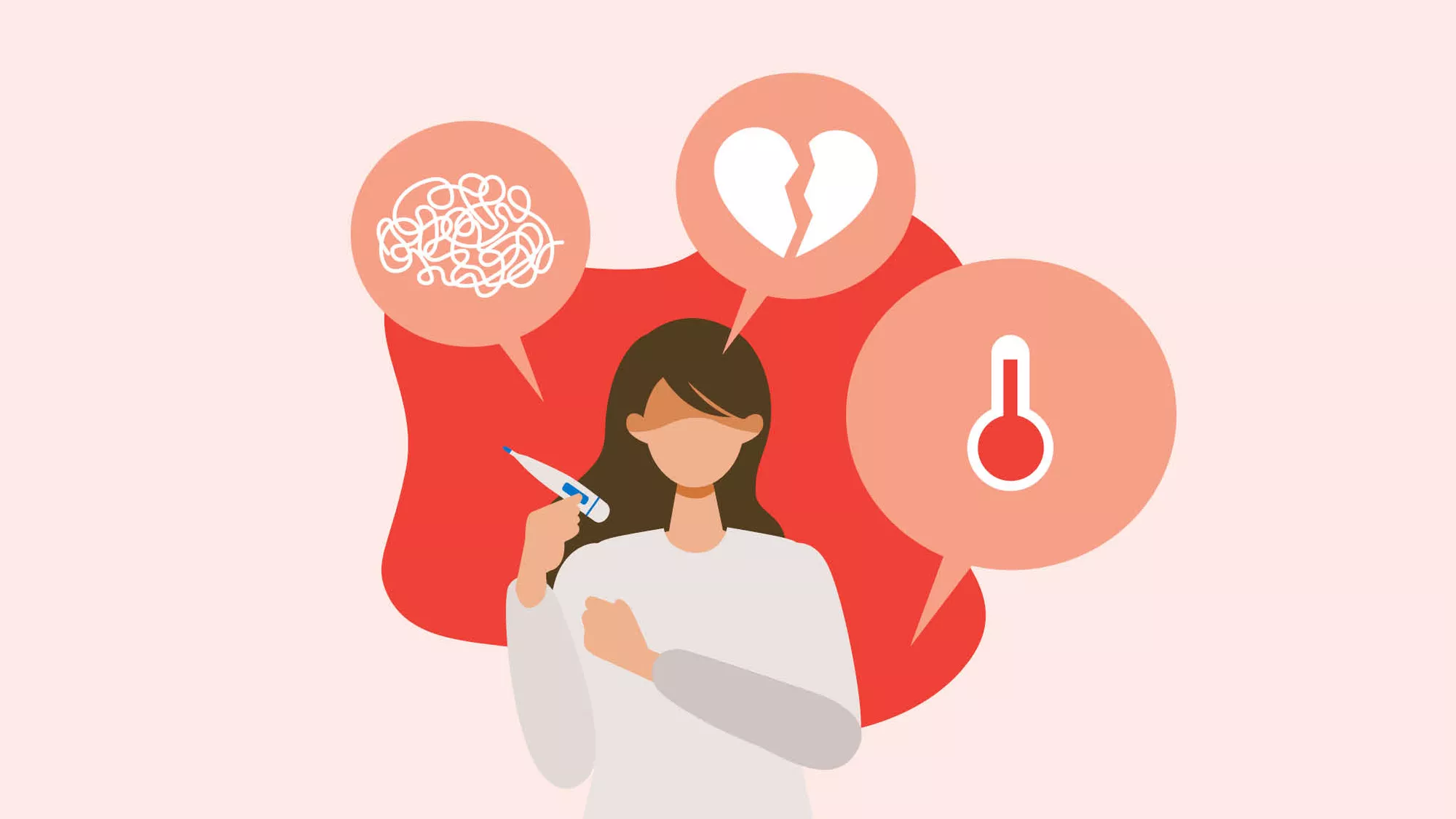 Troubles de l’audition et de la parole
Déficiences auditives
Affectant la capacité de percevoir et de traiter efficacement l’information auditive
Perte auditive de transmission, perte auditive neurosensorielle et perte auditive mixte
Perte auditive de transmission
Difficulté à entendre clairement les sons de la parole, surtout dans les environnements bruyants
Difficulté à comprendre les conversations ou à suivre les instructions verbales en raison de la clarté et du volume réduits des sons entrants
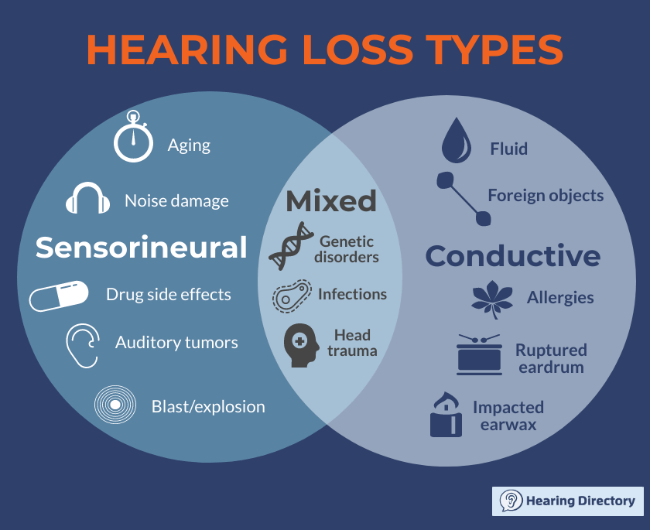 Troubles de l’audition et de la parole
Perte auditive neurosensorielle
Difficulté à faire la distinction entre les sons de la parole ou à comprendre les conversations, en particulier dans les environnements bruyants
Perte auditive mixte
Difficulté à entendre les sons de la parole, à comprendre les conversations et à suivre des instructions verbales
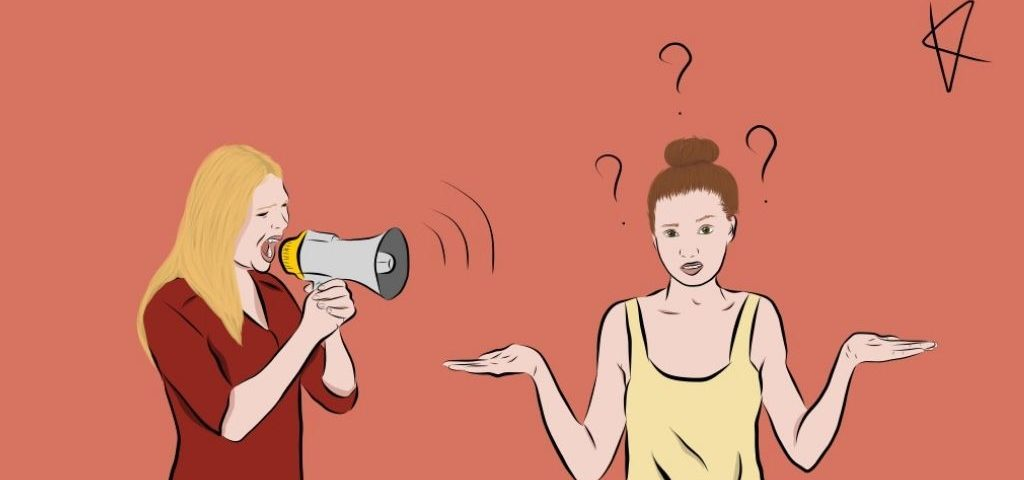 Troubles de l’audition et de la parole
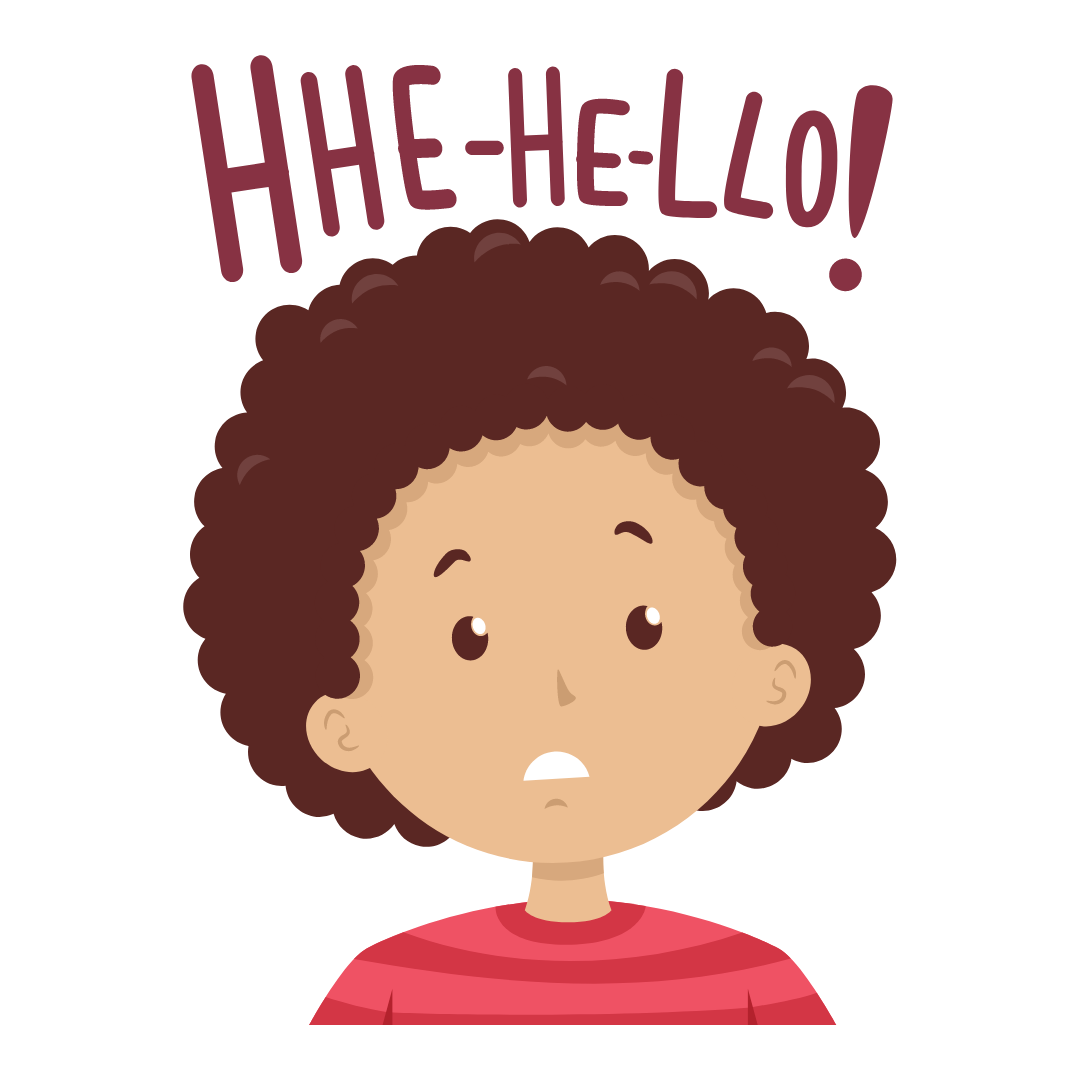 Troubles de la parole 
Affecter la production, l’articulation, la fluidité ou la qualité de la parole
Bégaiement, apraxie de la parole, dysarthrie, troubles phonologiques, de l’articulation et de la voix
Bégaiement 
Perturbations du flux de la parole (troubles de la fluidité), telles que des répétitions, des prolongations ou des blocs de sons et de syllabes
Cela peut provoquer de l’anxiété à l’idée de parler et d’éviter de communiquer
Troubles de l’audition et de la parole
Apraxie de la parole
Difficulté à planifier et à coordonner les mouvements nécessaires à la production de la parole
Erreurs d’élocution incohérentes, difficulté à initier ou à séquencer les sons de la parole et difficultés à coordonner les mouvements articulatoires
Dysarthrie
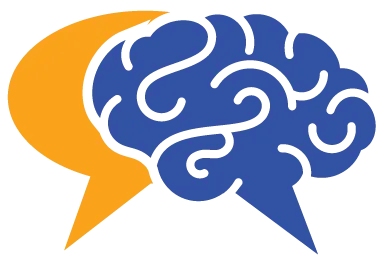 Troubles de l’audition et de la parole
Troubles phonologiques 
Modèles cohérents de substitutions, de suppressions ou de distorsions de sons qui affectent l’intelligibilité
Troubles de l’articulation 
Difficulté à produire des sons de la parole avec précision en raison de problèmes de placement, de synchronisation ou de coordination des mouvements des lèvres, de la langue, du palais ou de la mâchoire
Troubles de la voix 
Anomalies de la qualité, de la hauteur, de l’intensité sonore ou de la résonance de la voix qui ont un impact sur la communication
06
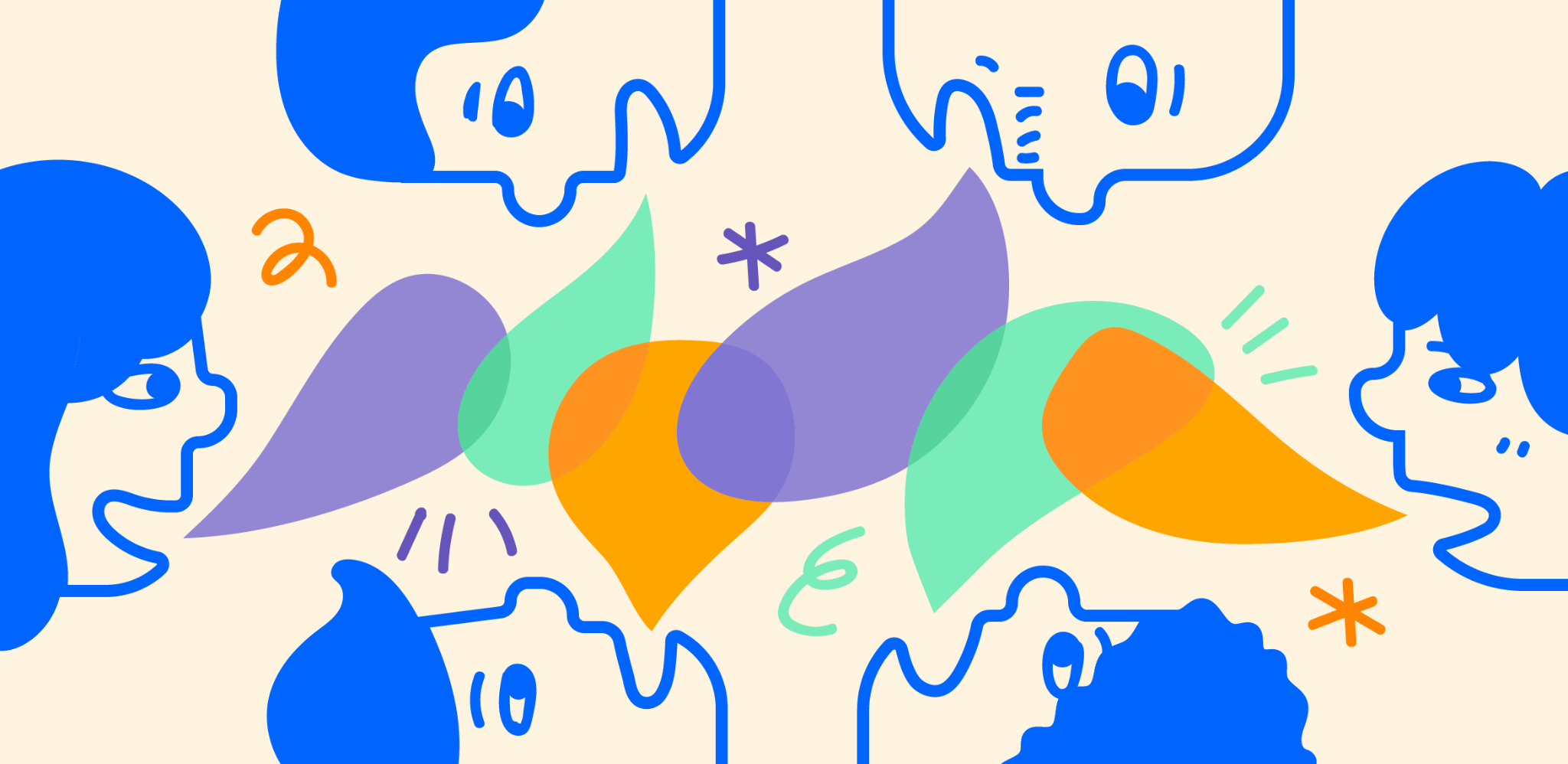 Conclusion et points clés
Une communication efficace est essentielle pour favoriser des liens significatifs, promouvoir la collaboration et atteindre des objectifs mutuels dans des contextes personnels, professionnels et sociétaux. En comprenant les principes, les processus et les défis de la communication, les individus peuvent améliorer leurs compétences en communication et naviguer plus efficacement dans les interactions interpersonnelles.
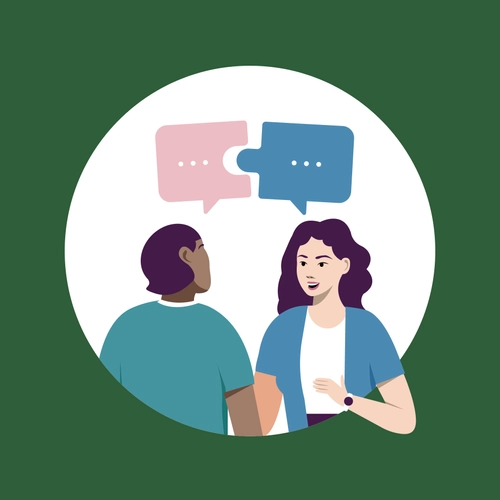 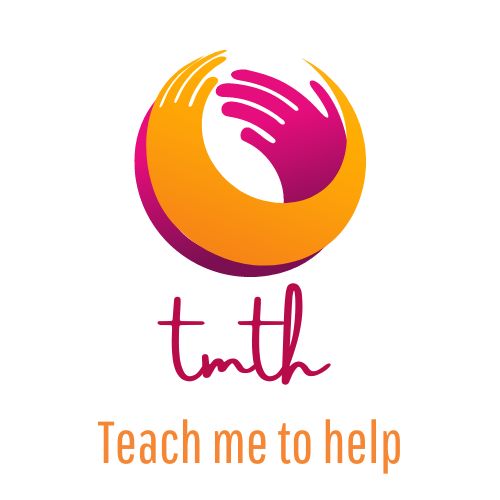 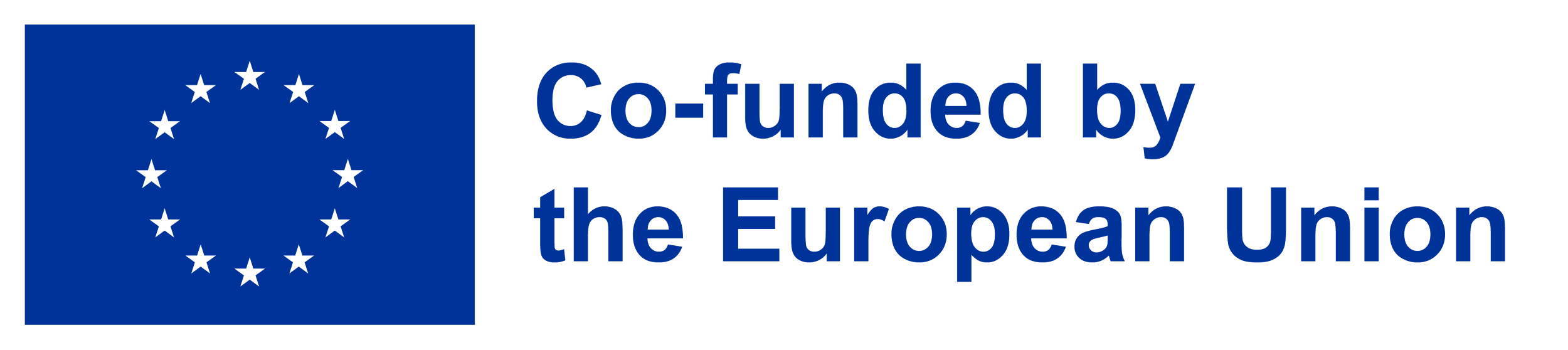 Nous vous remercions de votre attention !
Project no: 2022-1-RO01-KA220-VET-000085029
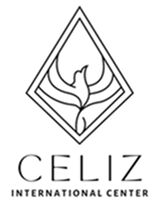 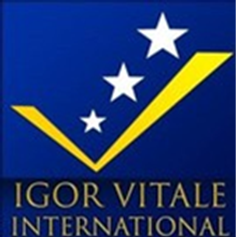 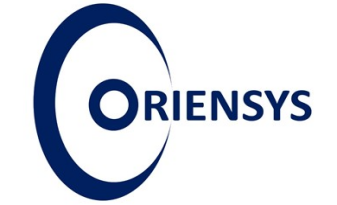 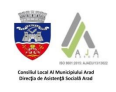 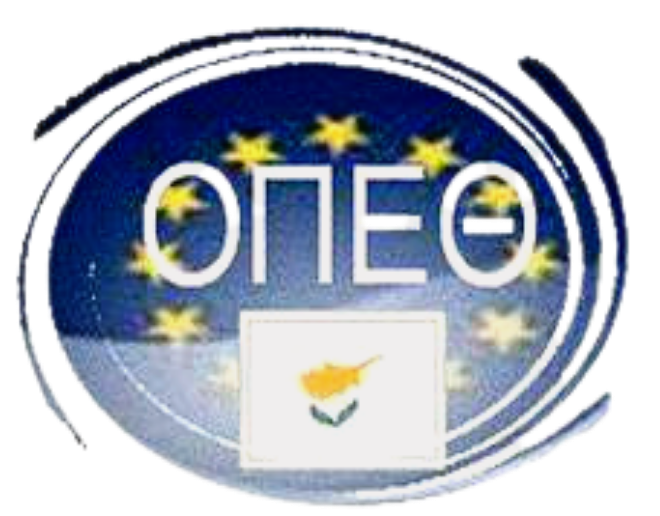